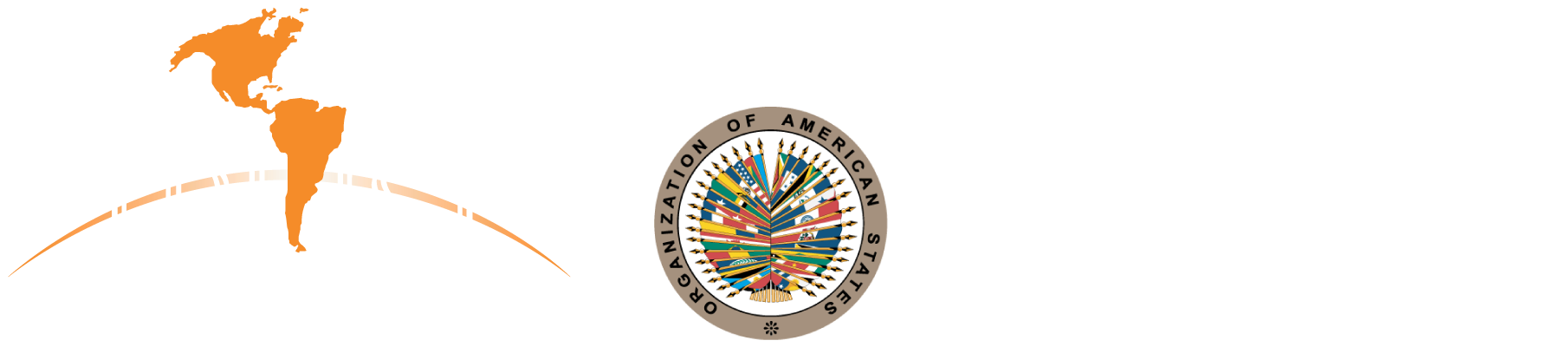 Bridging gaps
in the Americas
2023
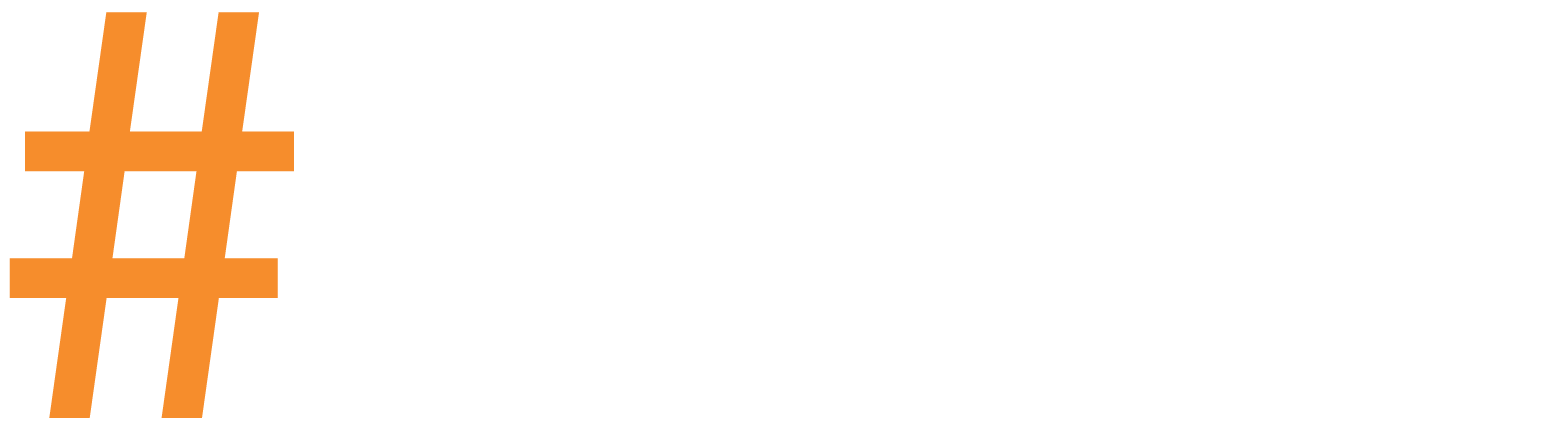 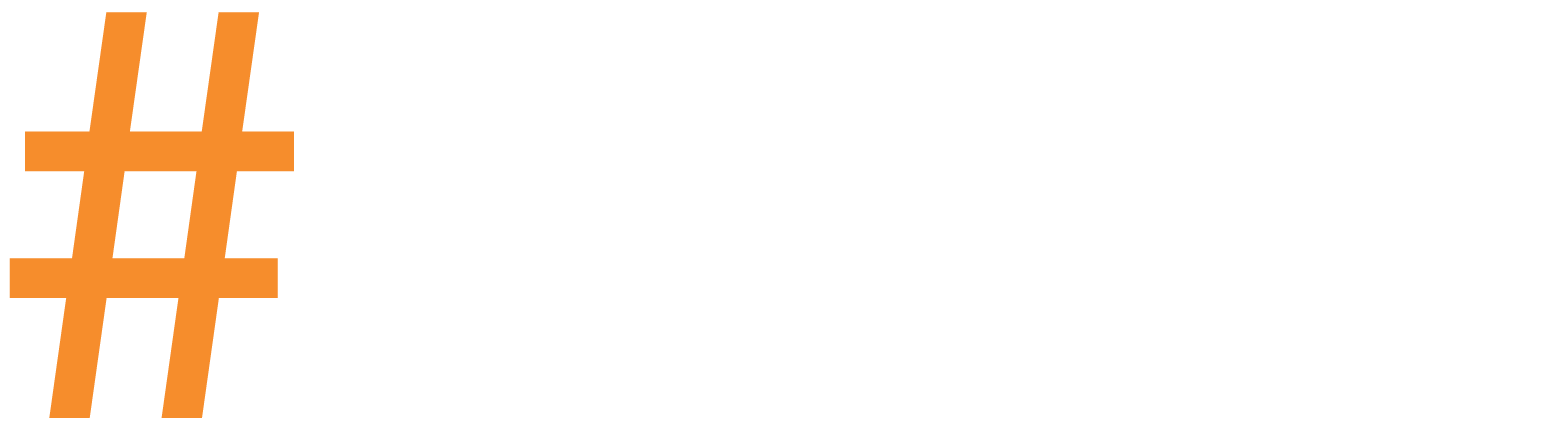 About 
The Trust for the Americas
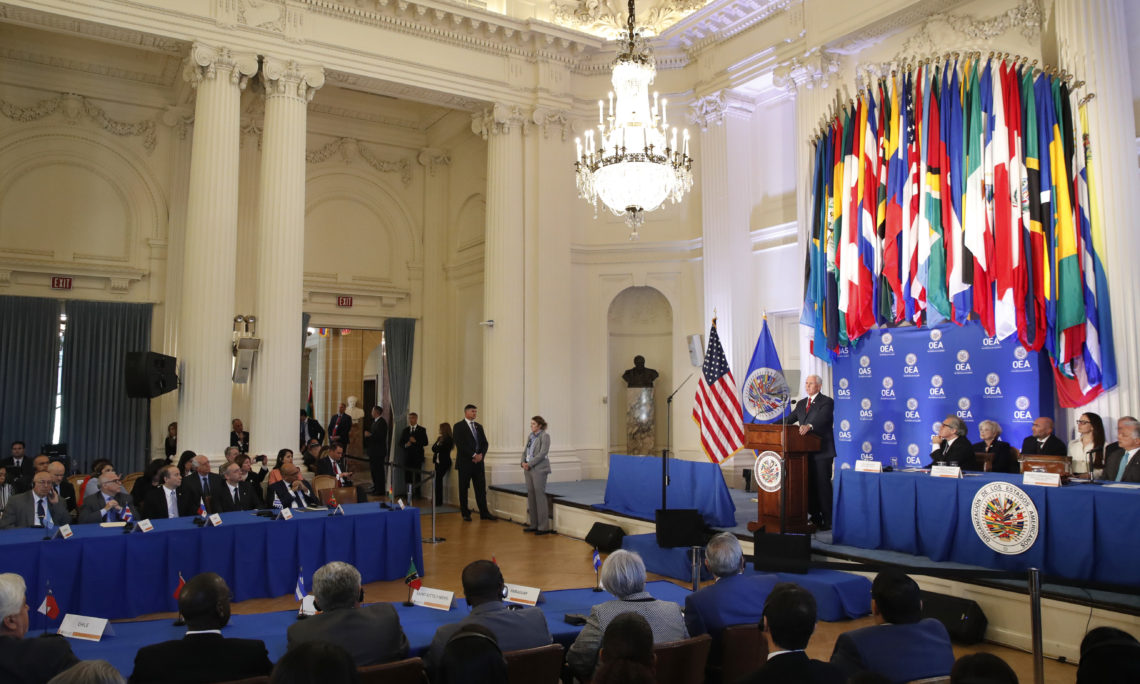 501(c)(3) not for profit organization
Affiliated with the Organization of American States
Legal presence in Canada & Colombia
Based in Washington DC
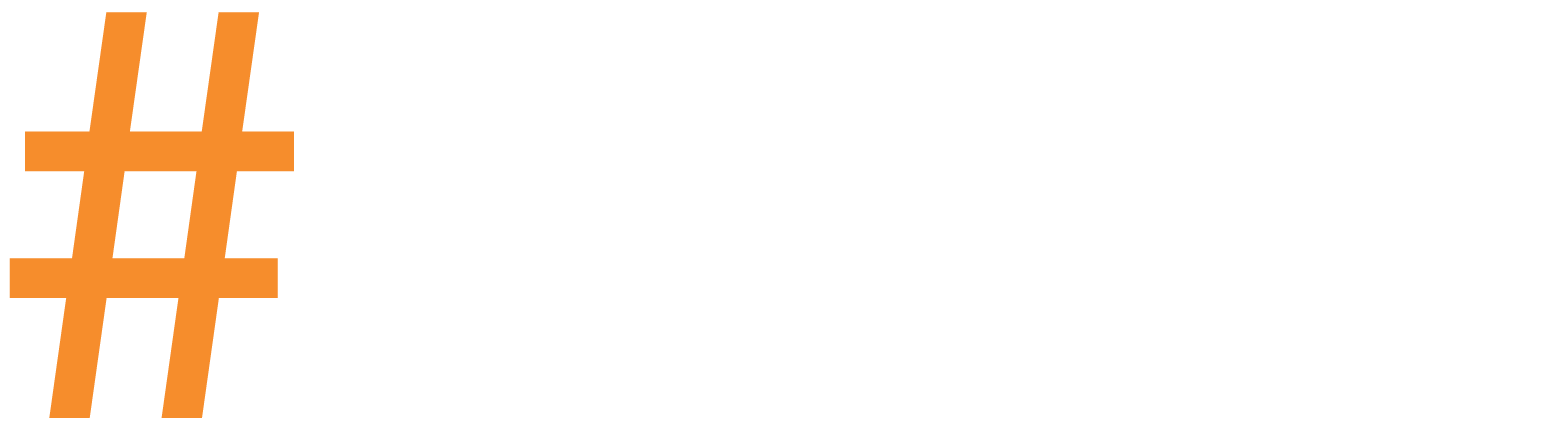 Working with the OAS
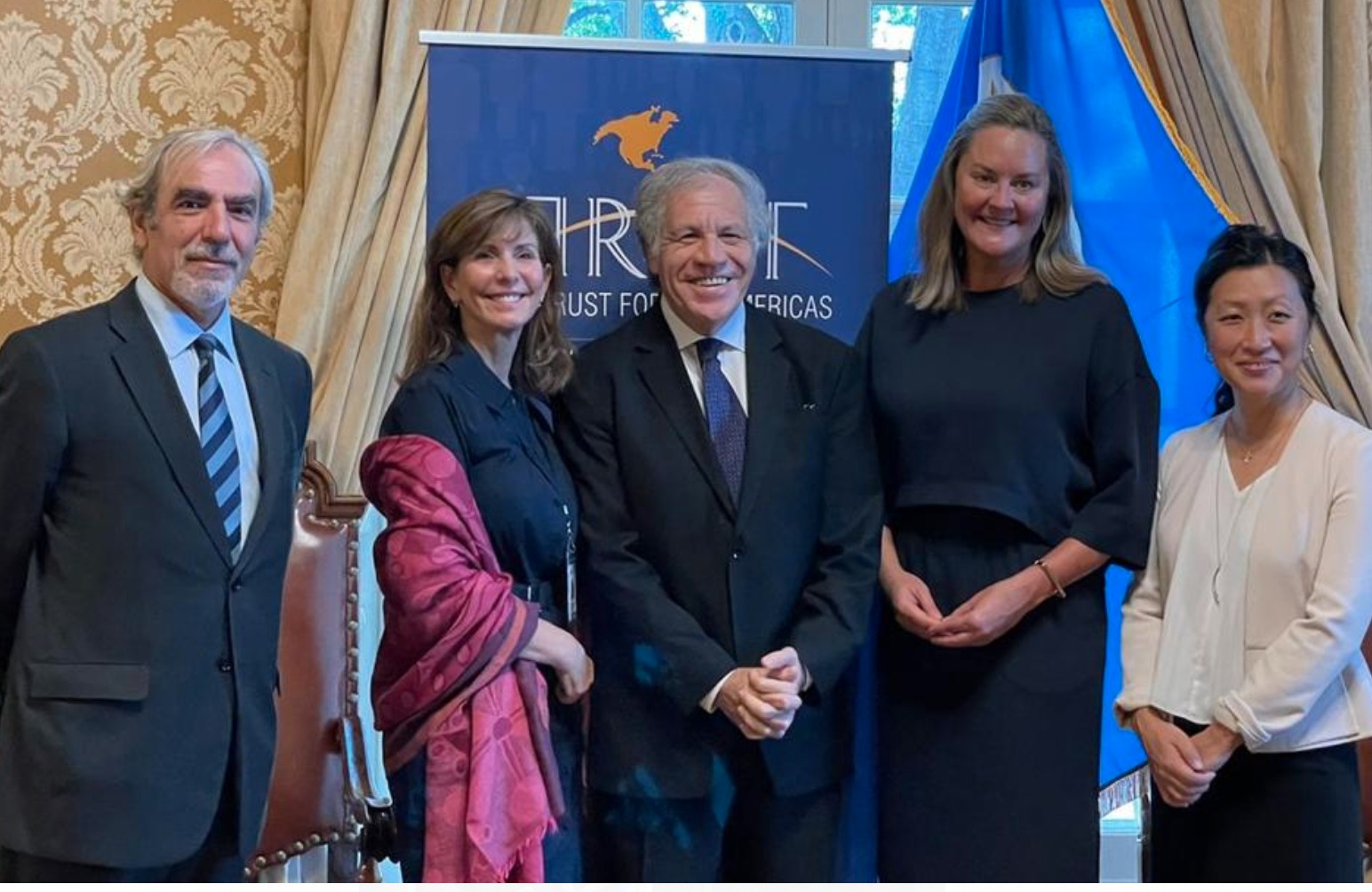 Implement projects mandated by the SG and Member States
Connect the private with the public sector.
Vehicle within the OAS.
[Speaker Notes: Joint projects and affiliated New Path]
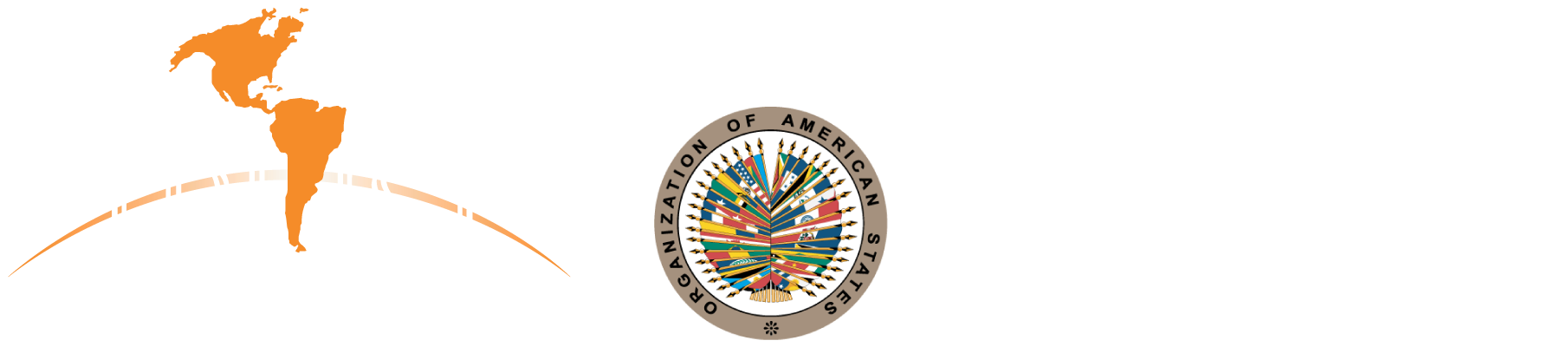 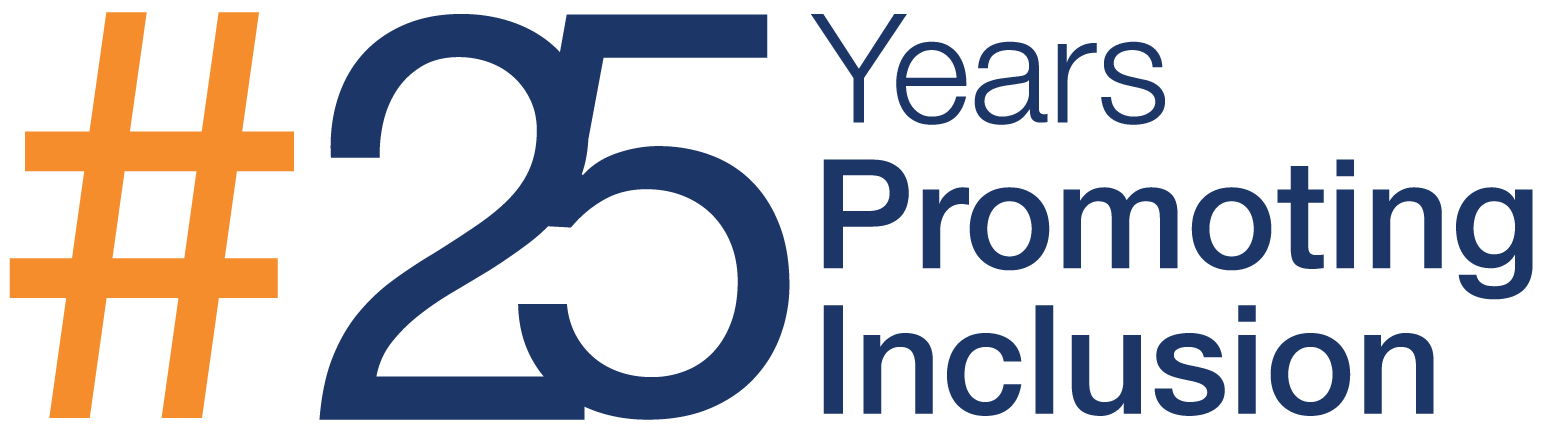 What we do
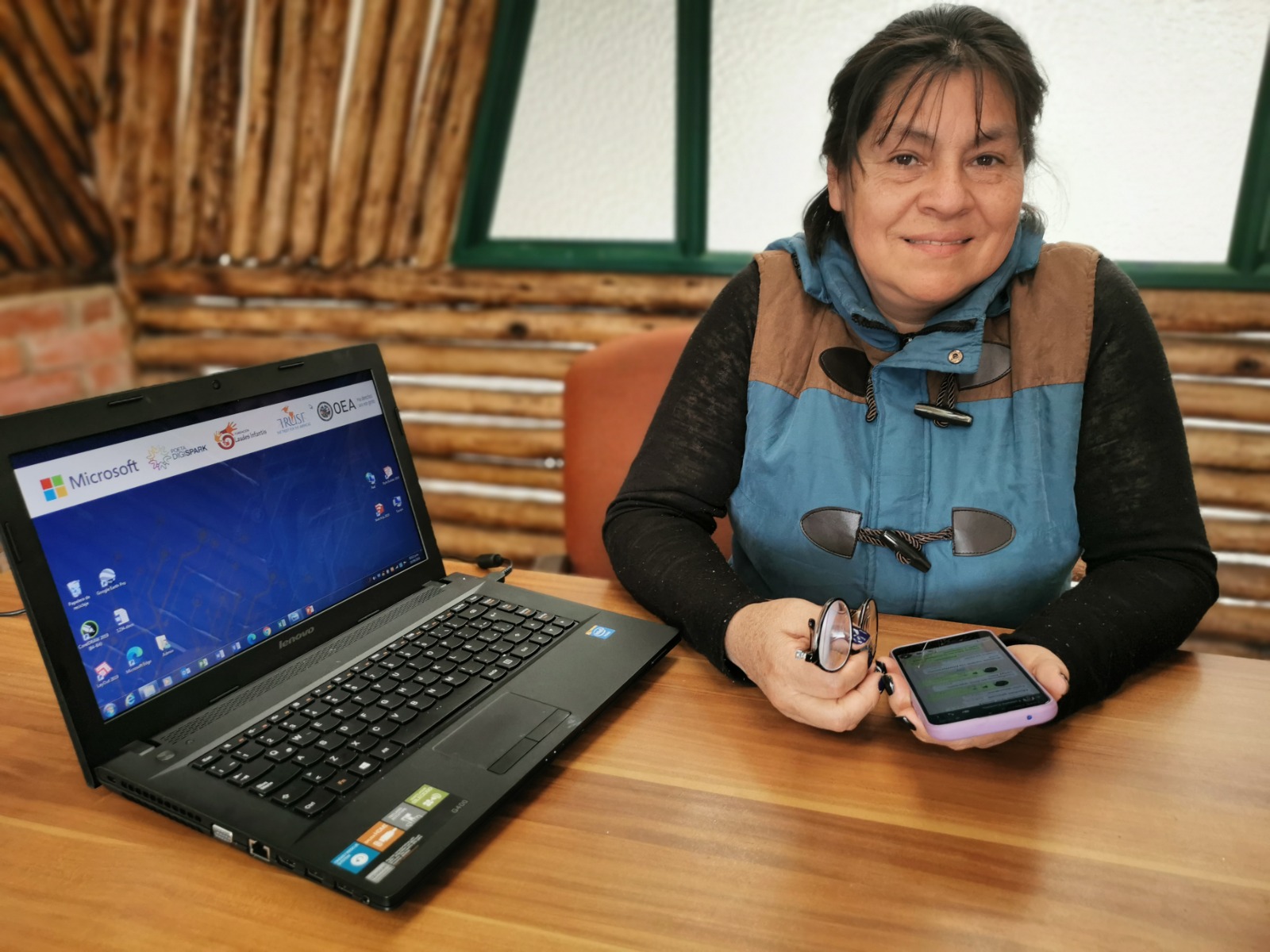 Promote social and economic inclusion for vulnerable communities in the Americas through partnerships with the public, private and non-profit sectors.

Areas of focus: 
Future of work 
Innovation
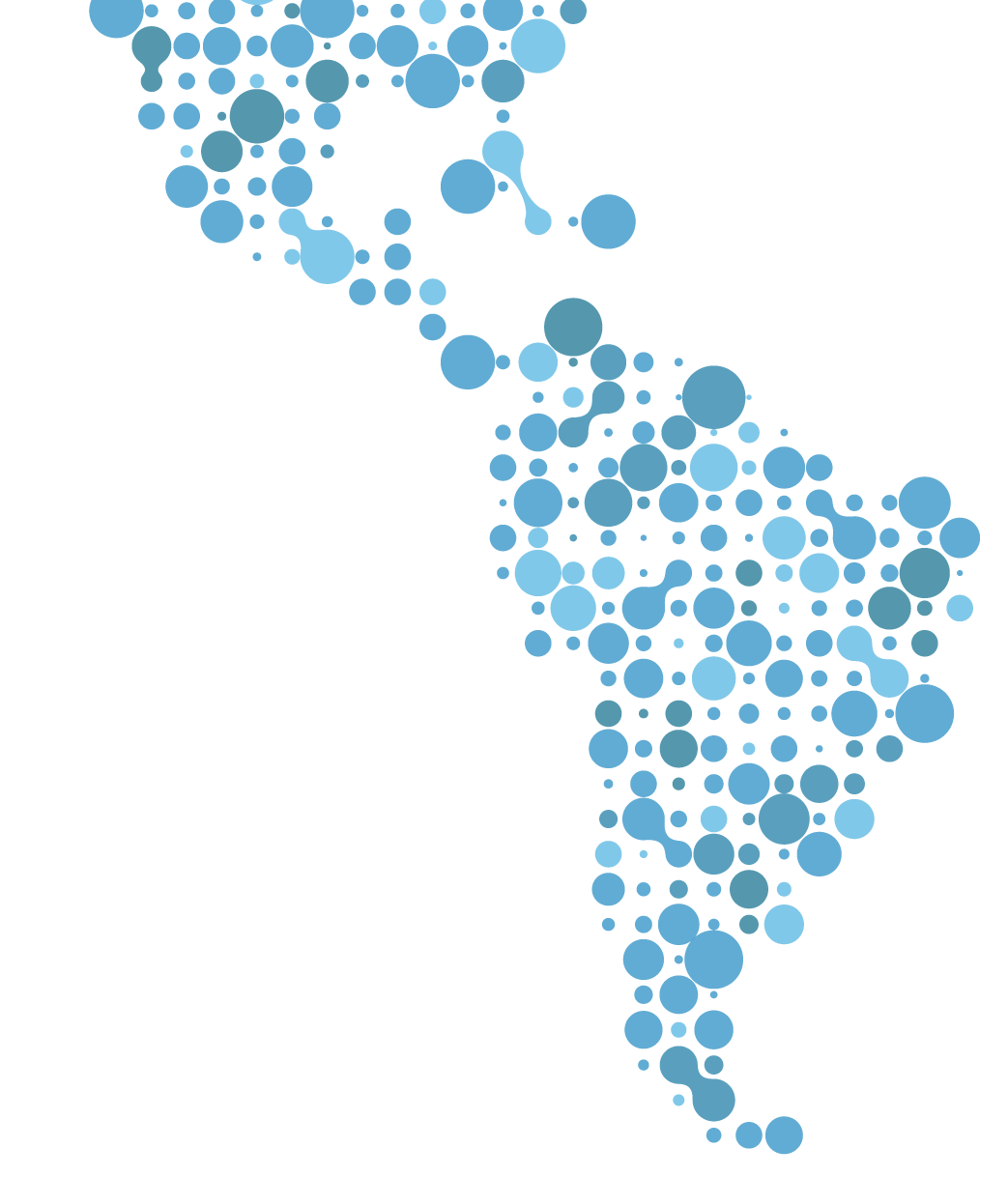 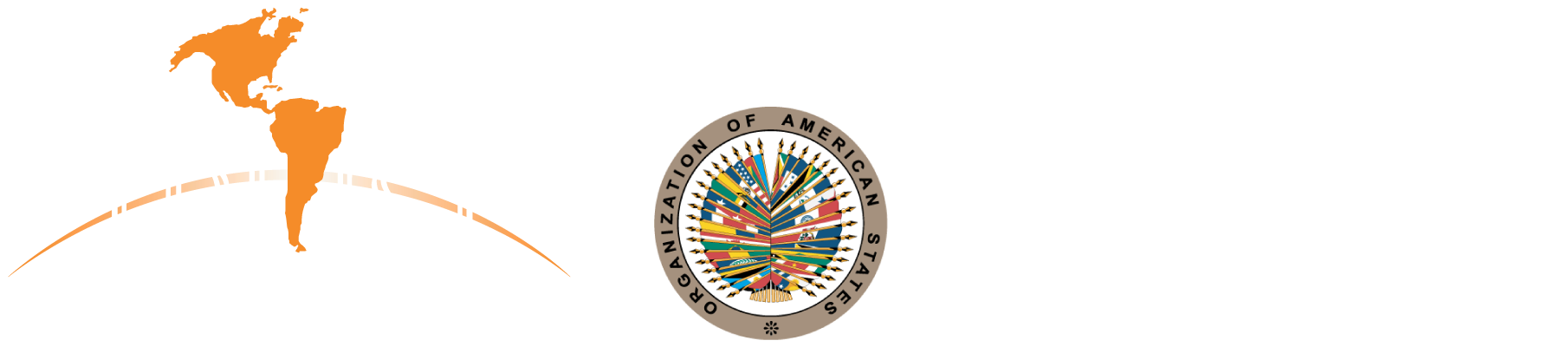 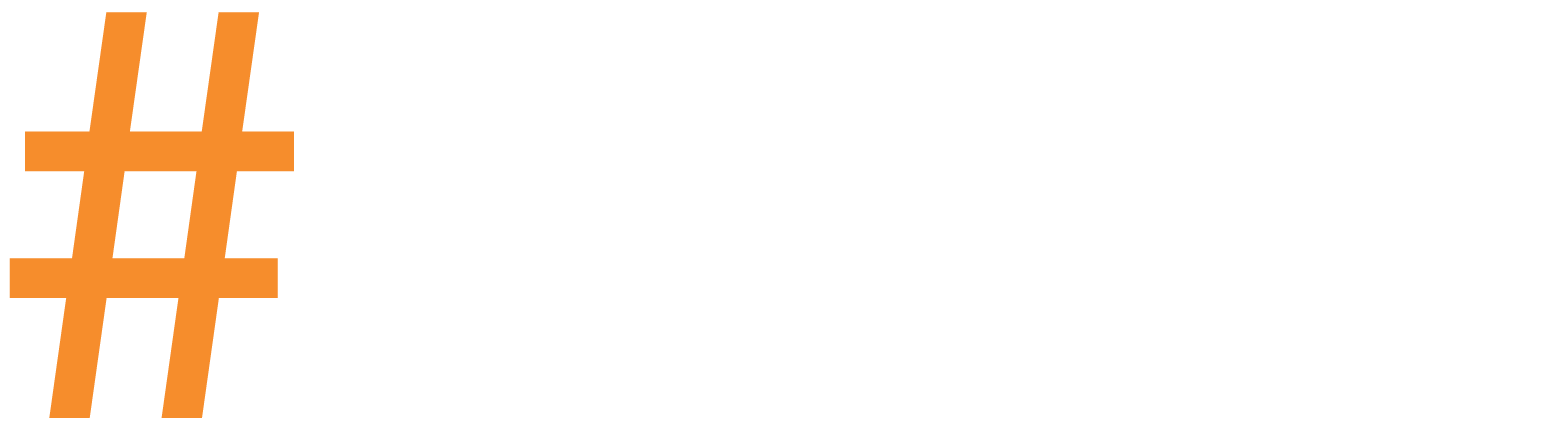 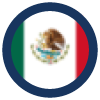 OUR FOOTPRINT
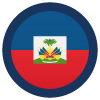 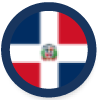 ANTIGUA & BARBUDA
ARGENTINA
BARBADOS 
BELICE
BRASIL
BOLIVIA
CANADA
CHILE
COLOMBIA
COSTA RICA
DOMINICA
REPÚBLICA DOMINICANA
ECUADOR
EL SALVADOR
GRANADA
GUATEMALA
HAITÍ
HONDURAS
JAMAICA
MÉXICO
PANAMÁ
PERÚ
PUERTO RICO (USA)
PARAGUAY
SANTA LUCIA
SAN CRISTÓBAL Y NIEVES
TRINIDAD Y TOBAGO
URUGUAY
VENEZUELA
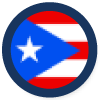 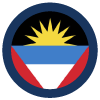 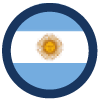 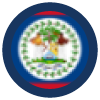 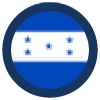 29
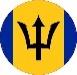 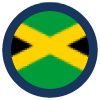 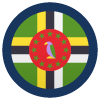 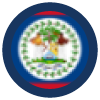 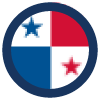 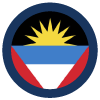 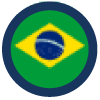 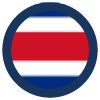 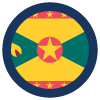 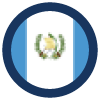 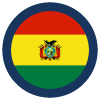 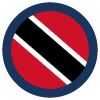 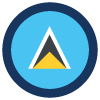 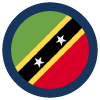 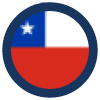 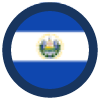 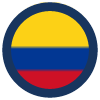 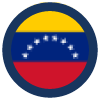 Countries historically
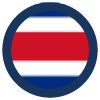 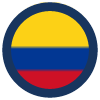 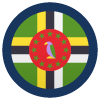 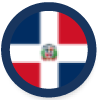 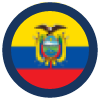 1,000
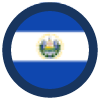 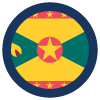 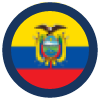 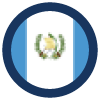 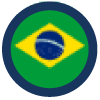 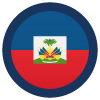 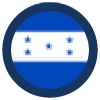 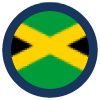 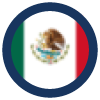 Organizations
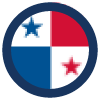 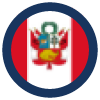 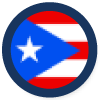 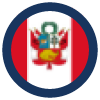 4.5M
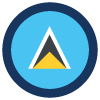 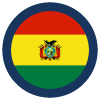 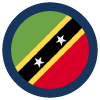 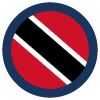 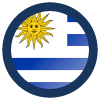 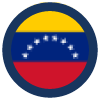 Impacted People
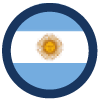 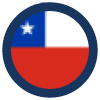 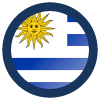 384
POETA Centers
DIA Labs
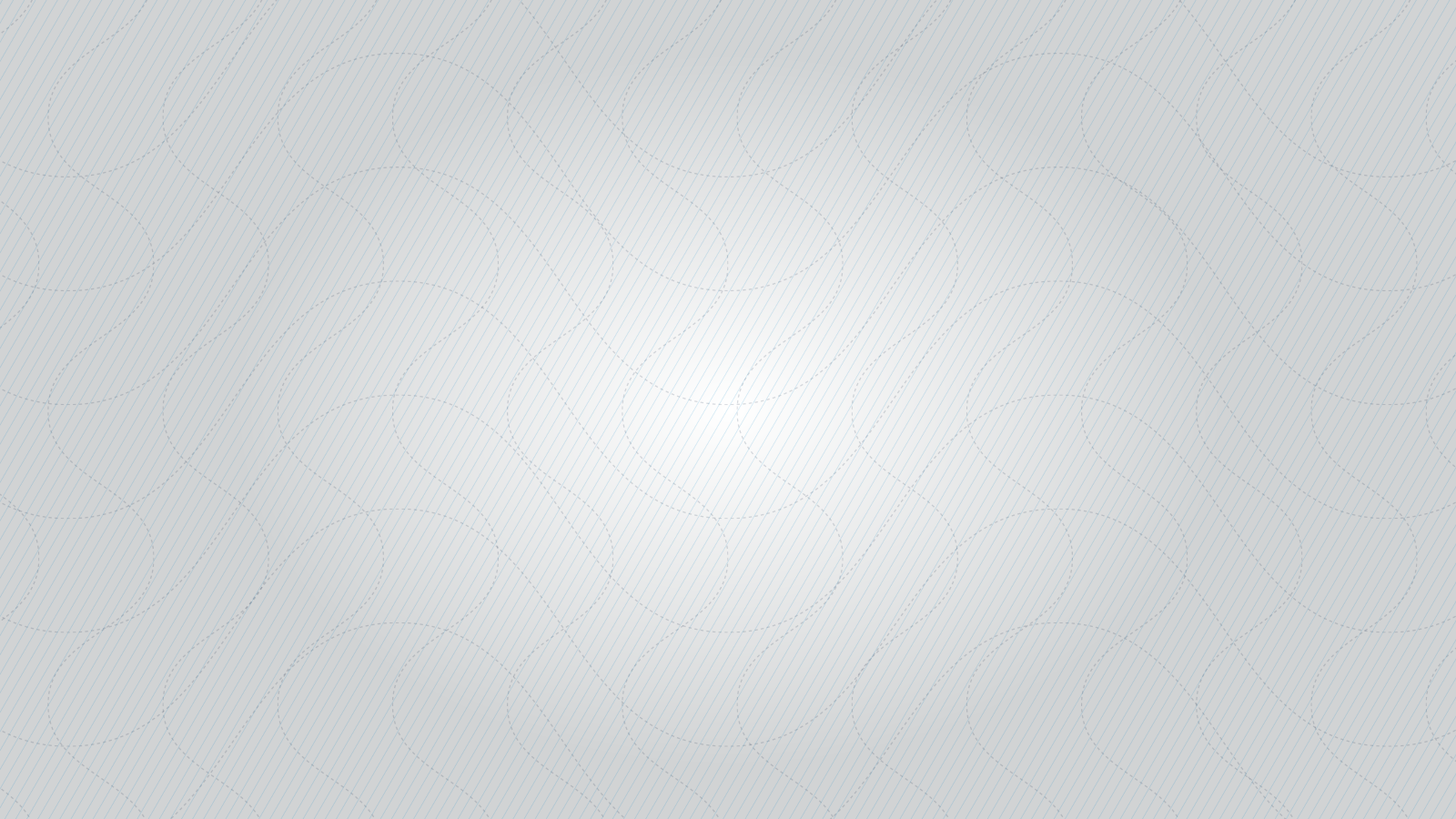 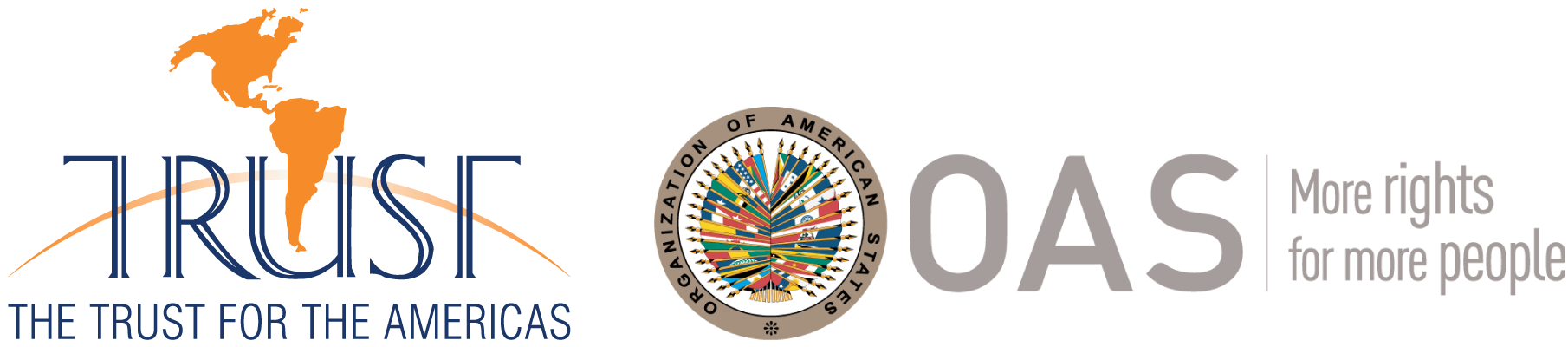 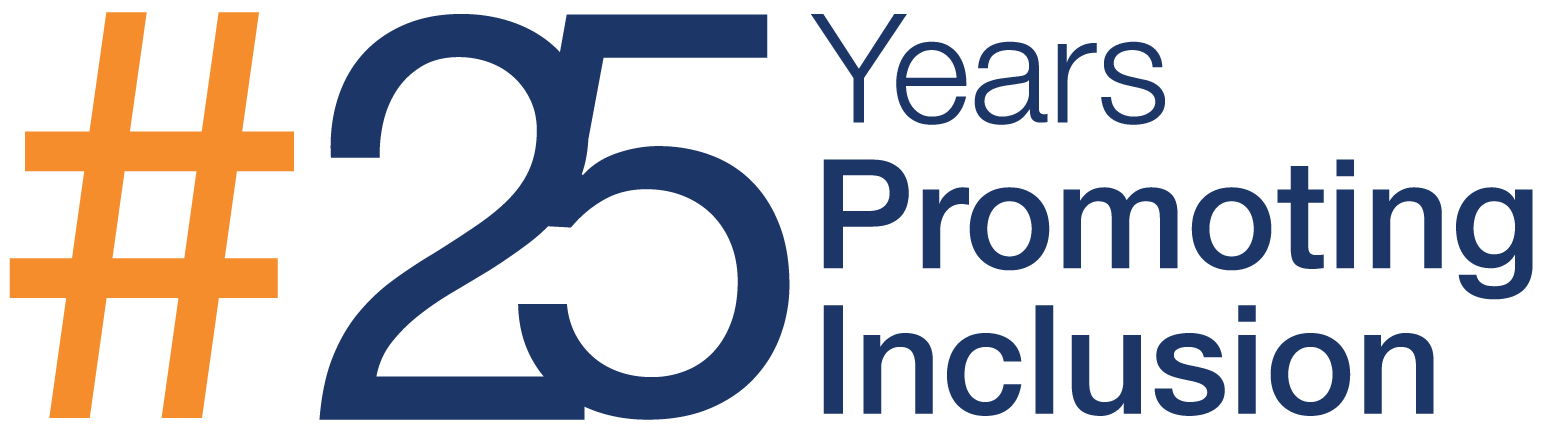 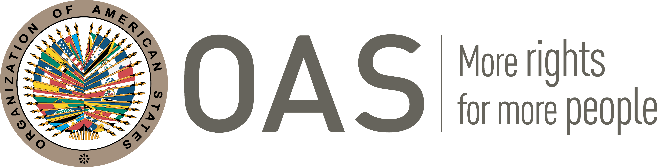 How we do it: 
Technology as a cross cutting tool
Technology for the skills needed for economic independence.
In-Person Technology Training Centers.
Aula Virtual: over 70 courses online
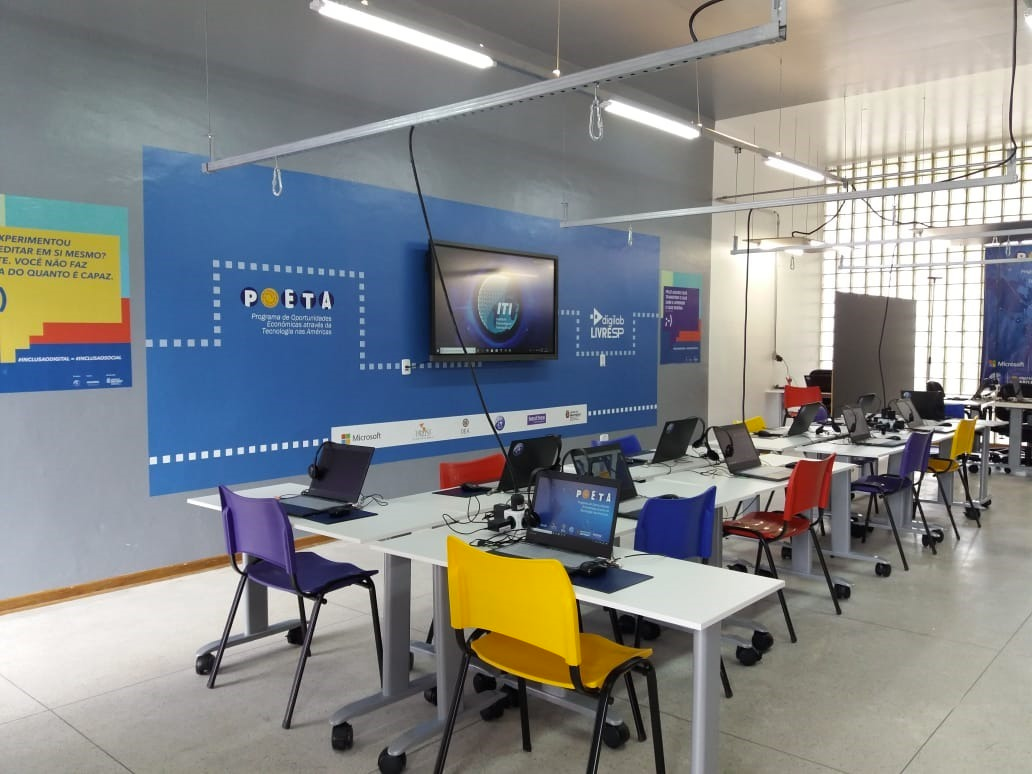 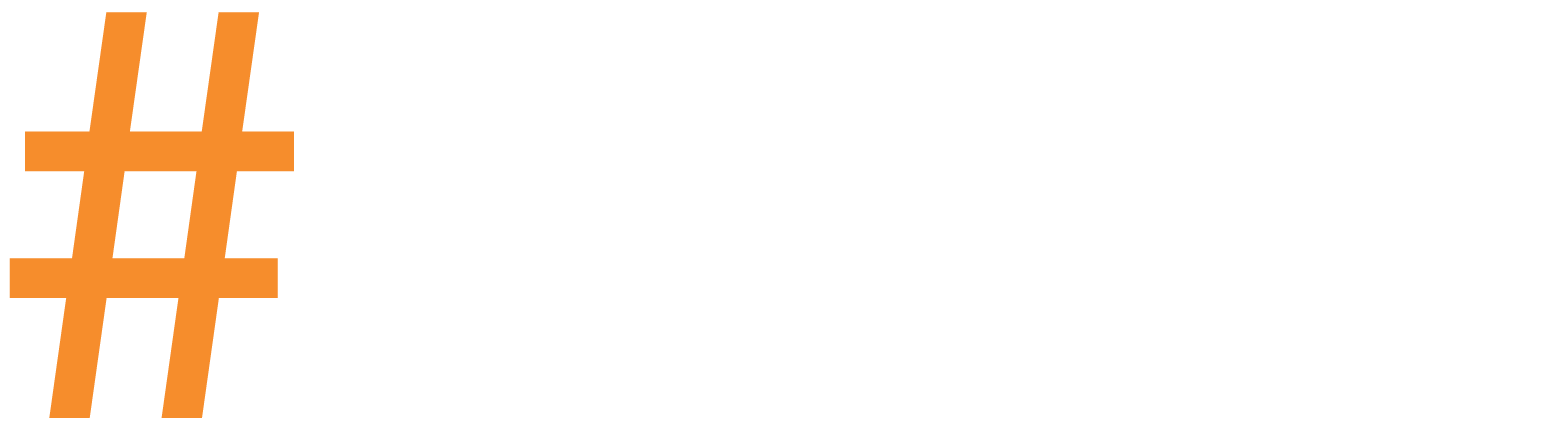 Leveraging our Partnerships
PUBLIC SECTOR
PRIVATE SECTOR
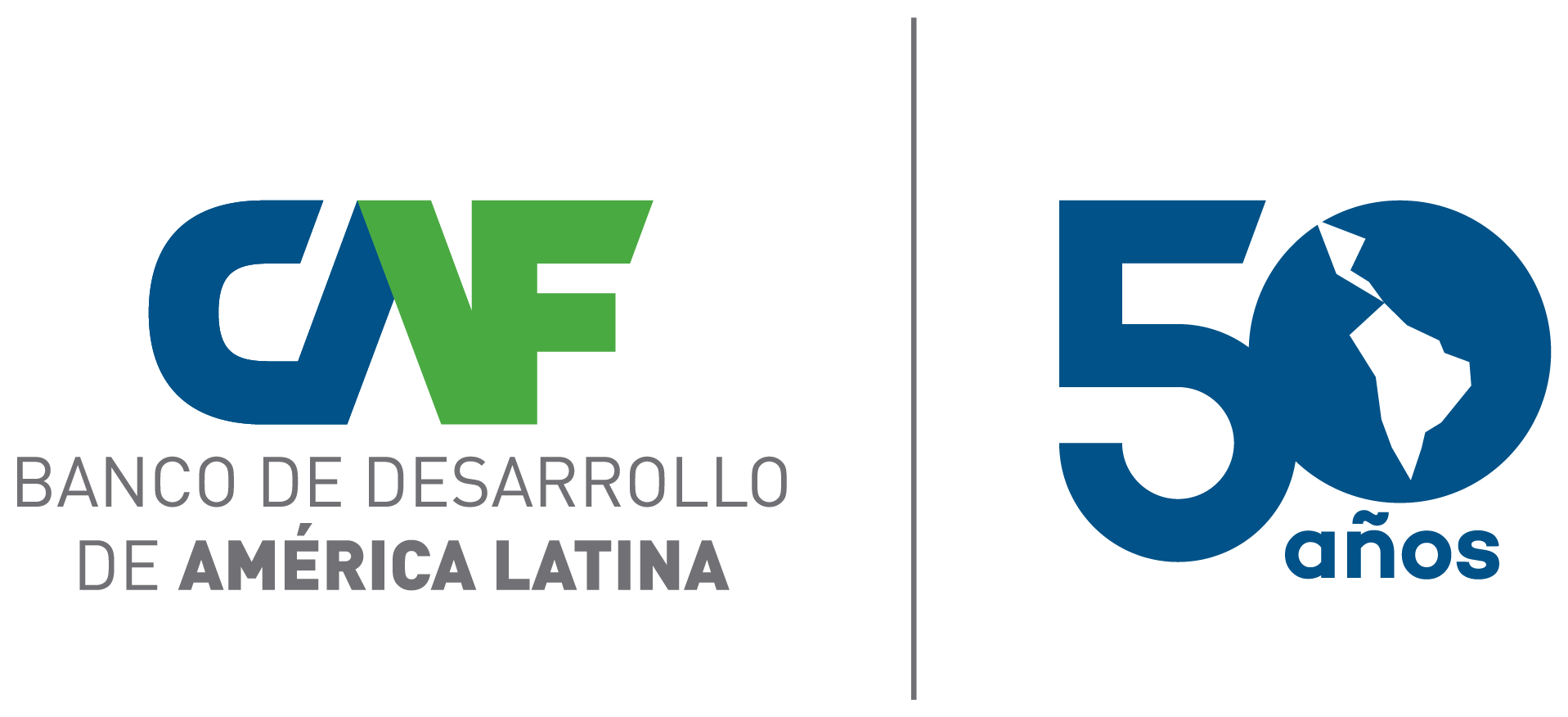 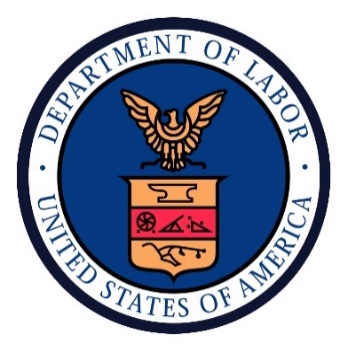 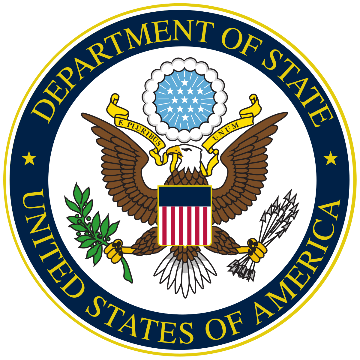 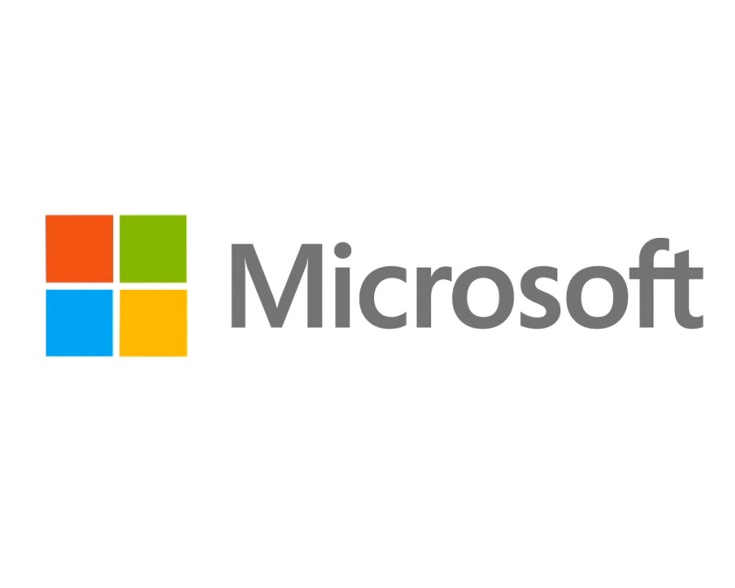 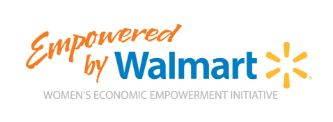 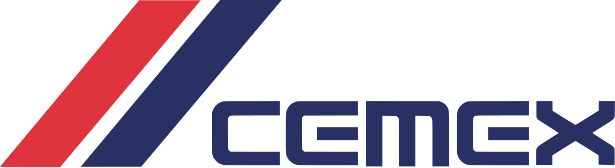 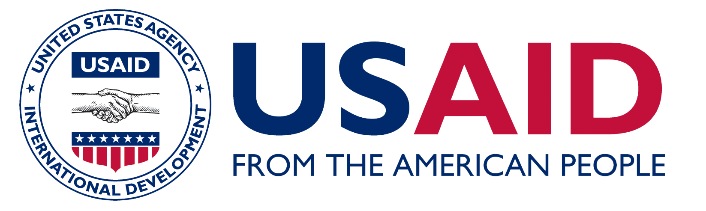 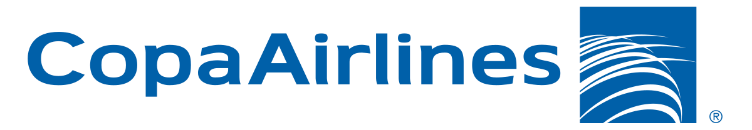 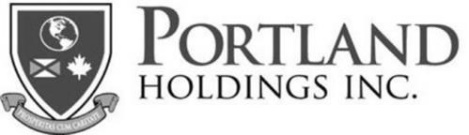 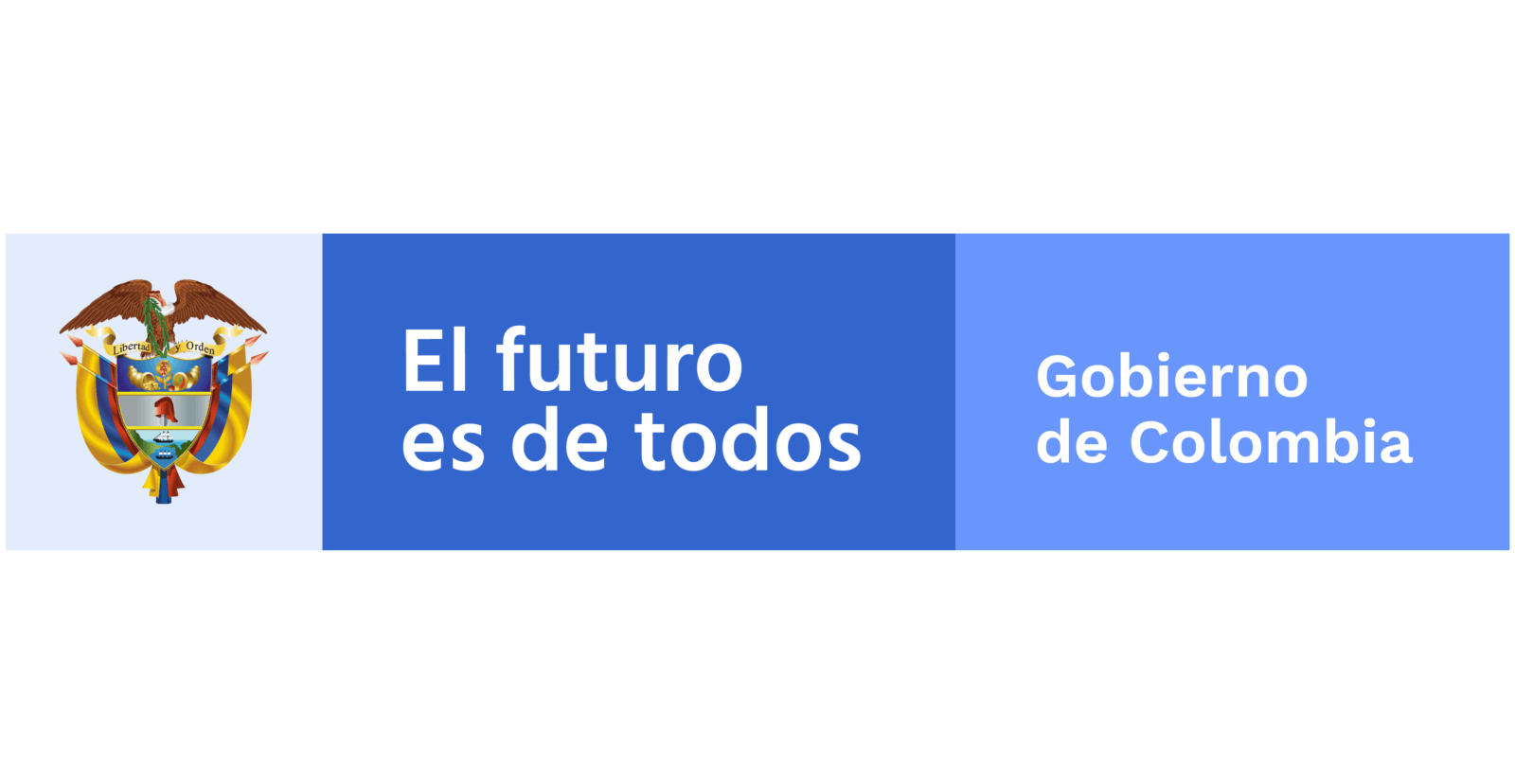 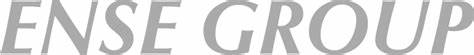 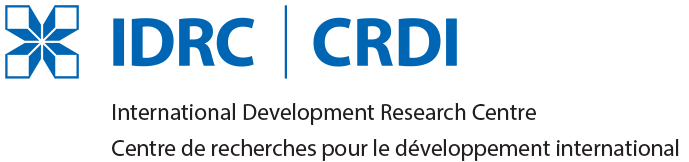 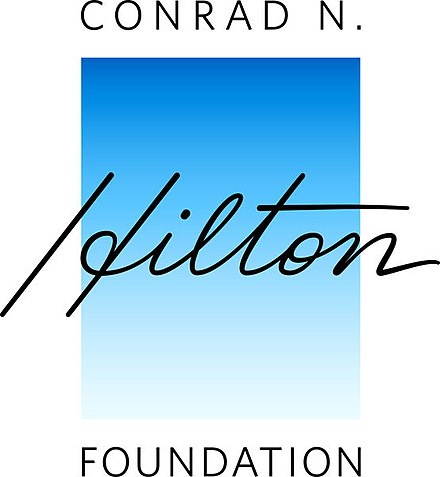 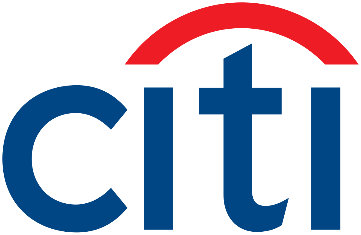 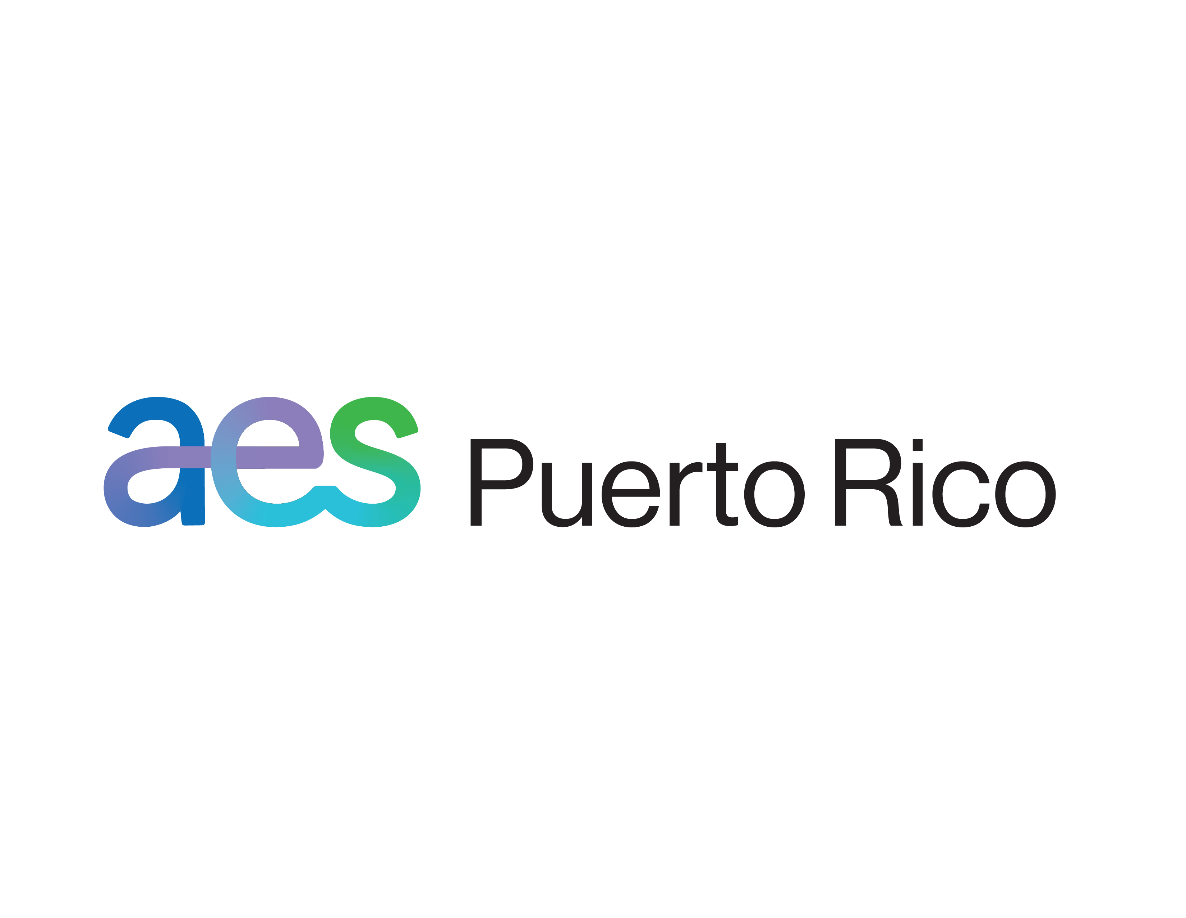 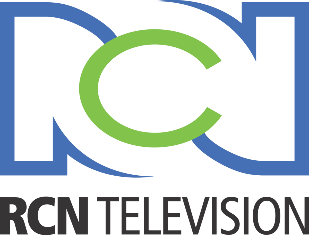 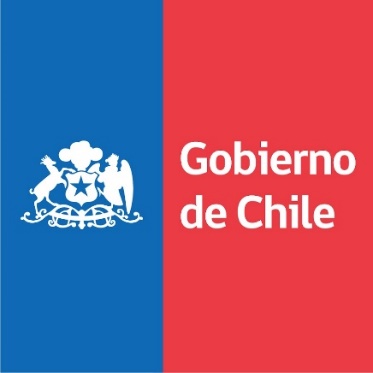 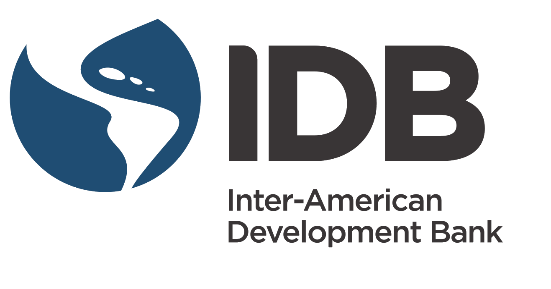 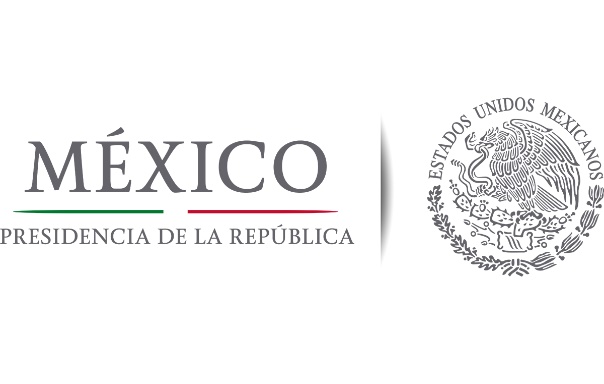 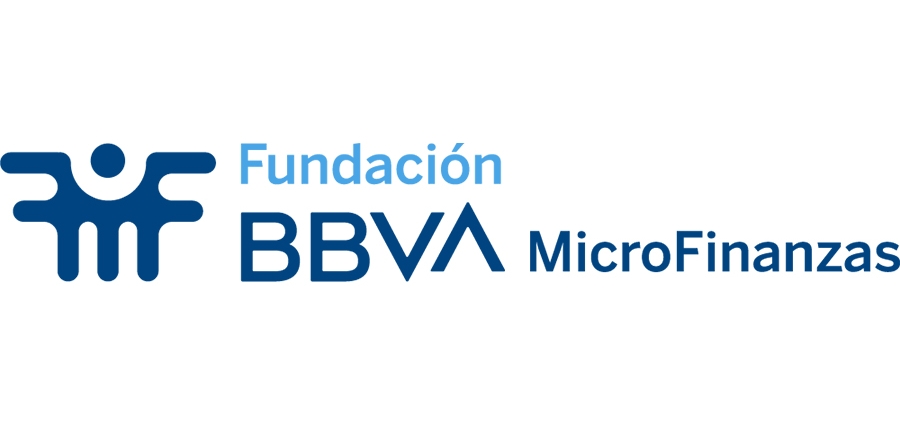 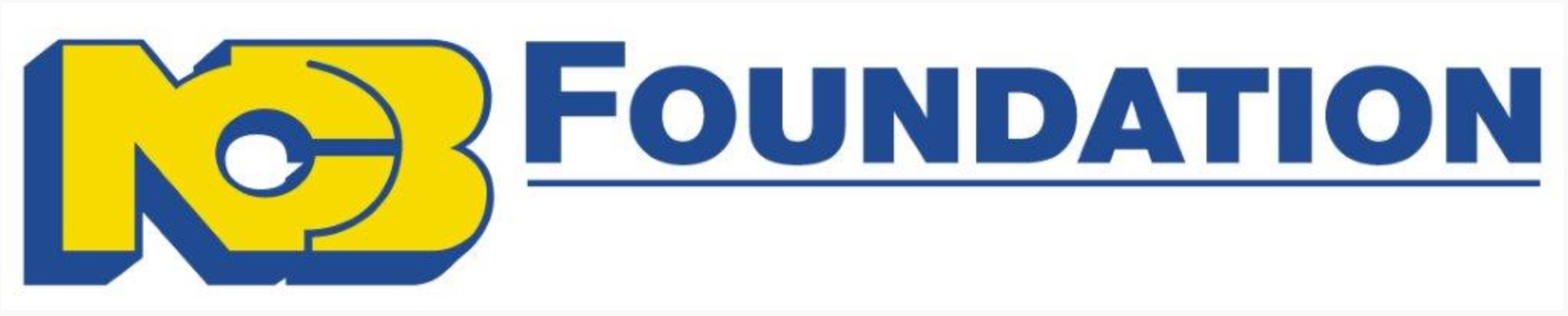 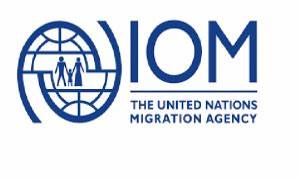 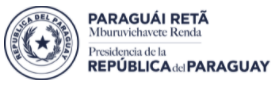 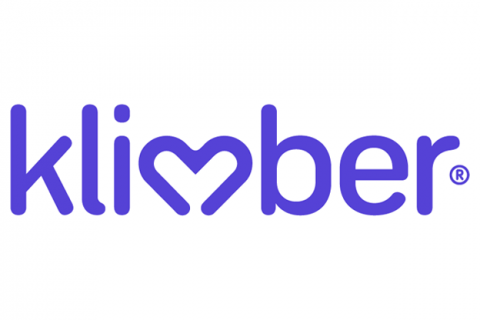 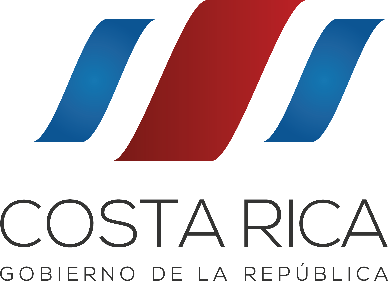 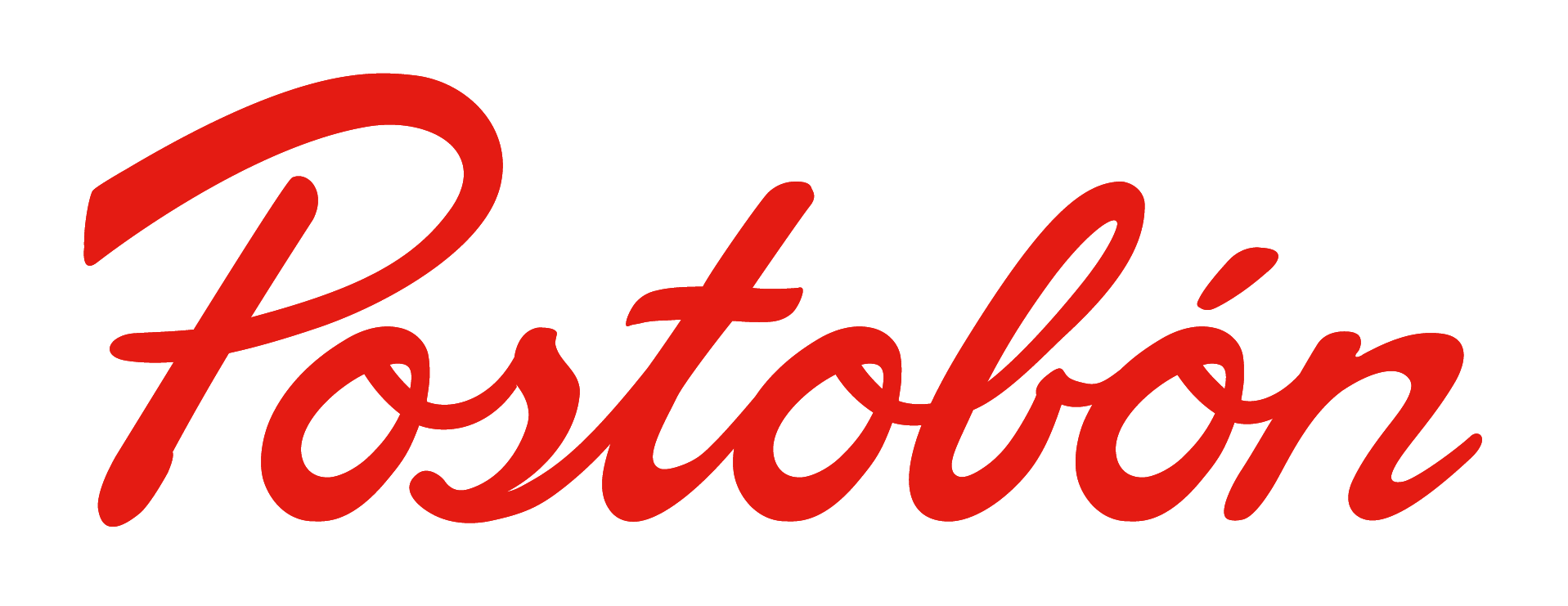 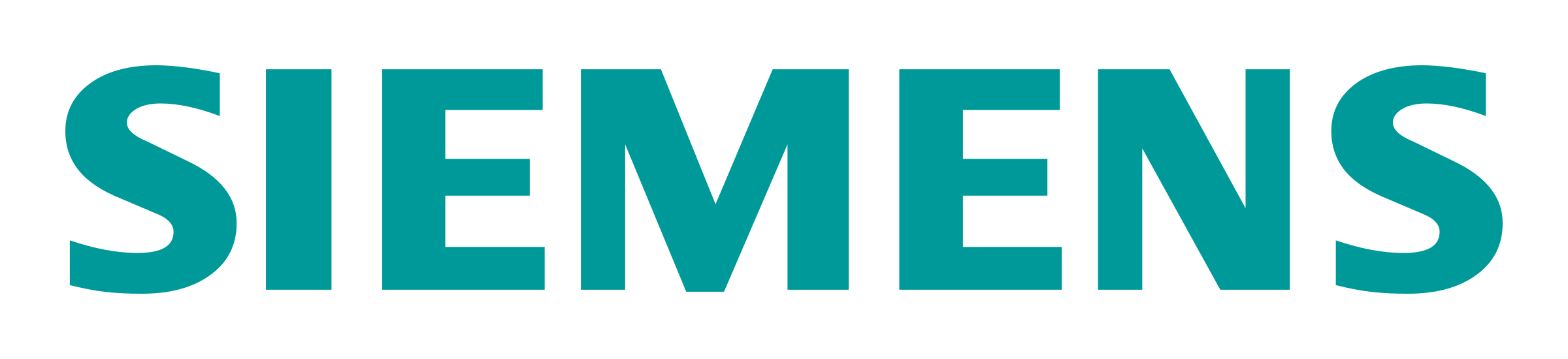 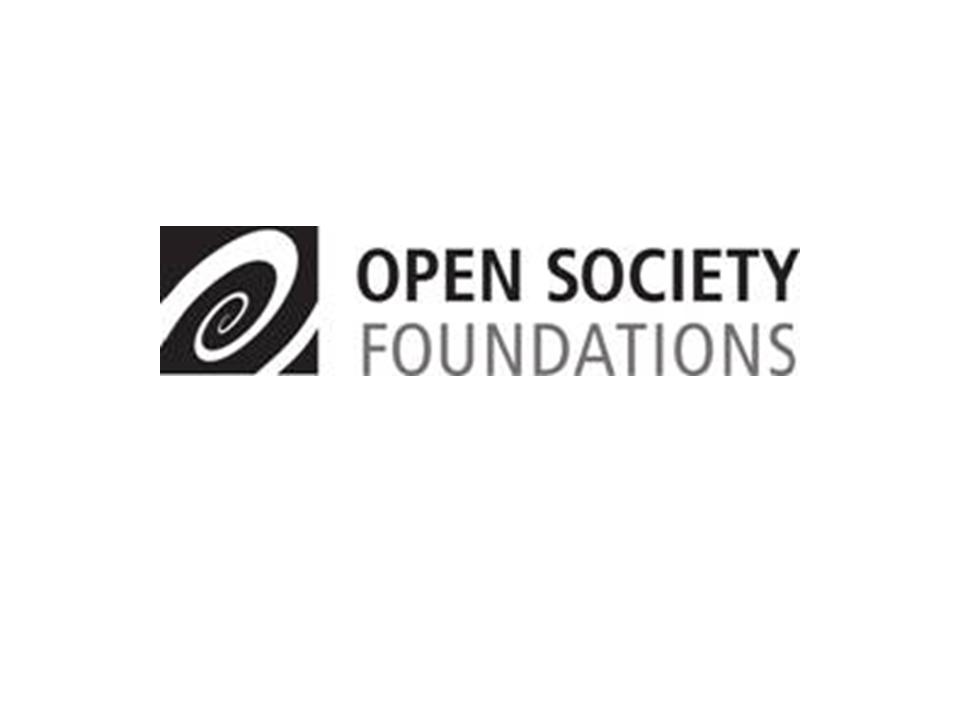 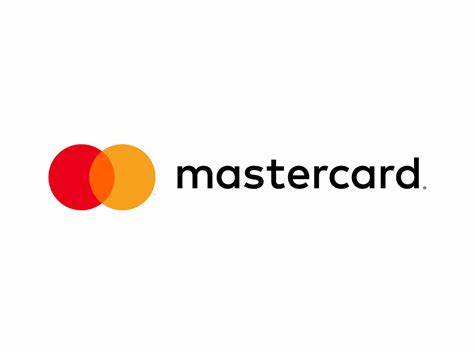 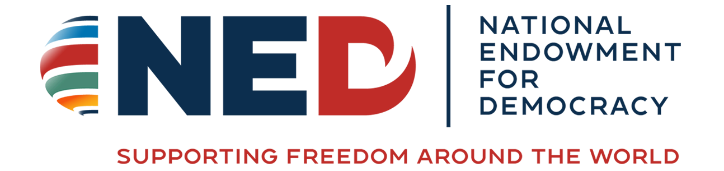 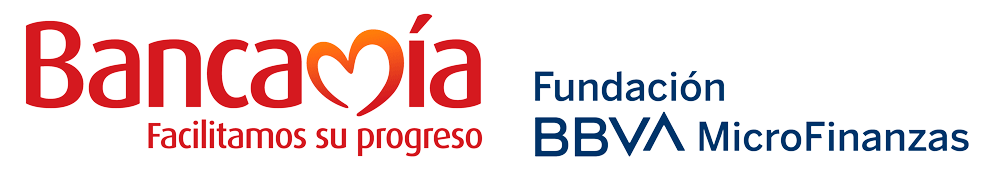 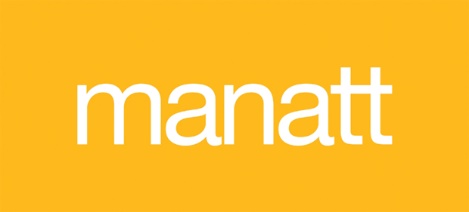 [Speaker Notes: Key partnerships – work with OAS missions – 70% funding comes from private sector]
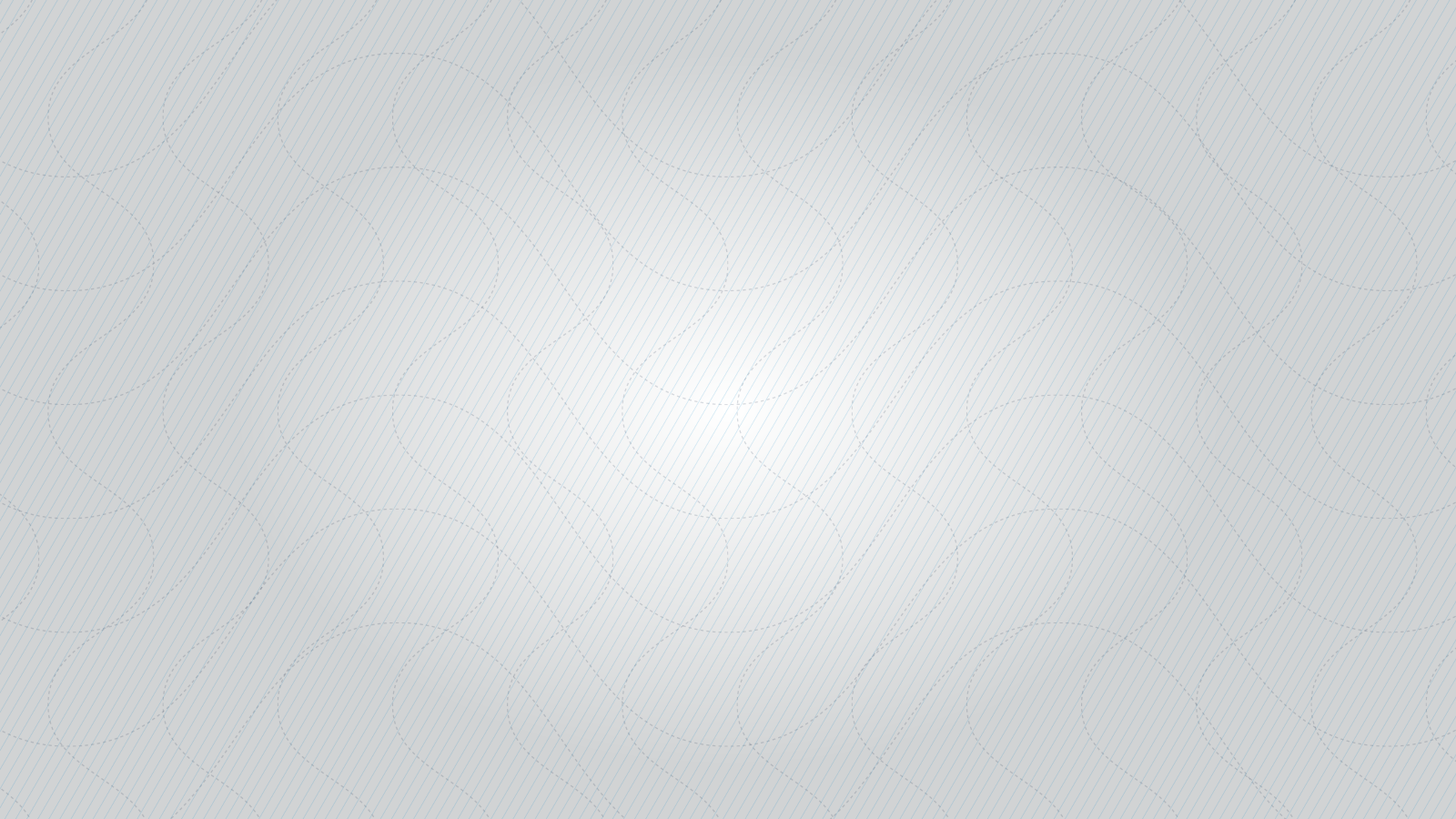 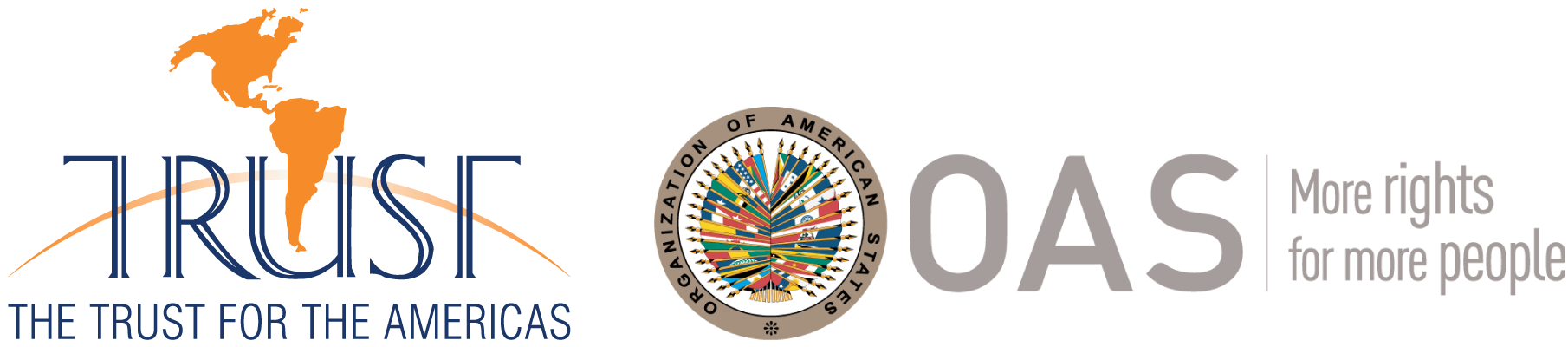 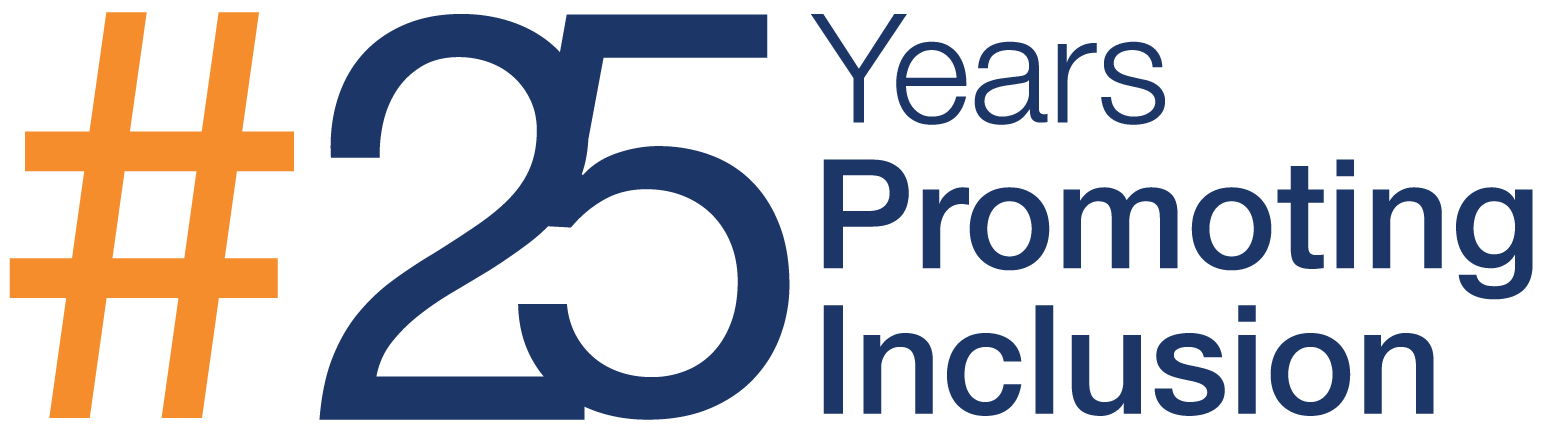 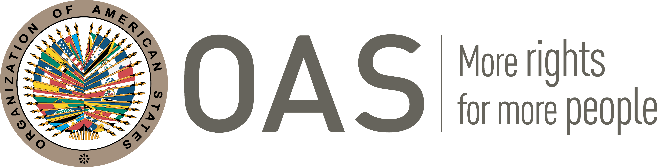 Partnering with local CSOs
Five Core Strategies: Comprehensive training, communications, economic opportunities, M&E, sustainability.
How we do it: 
Strengthening Local Partners
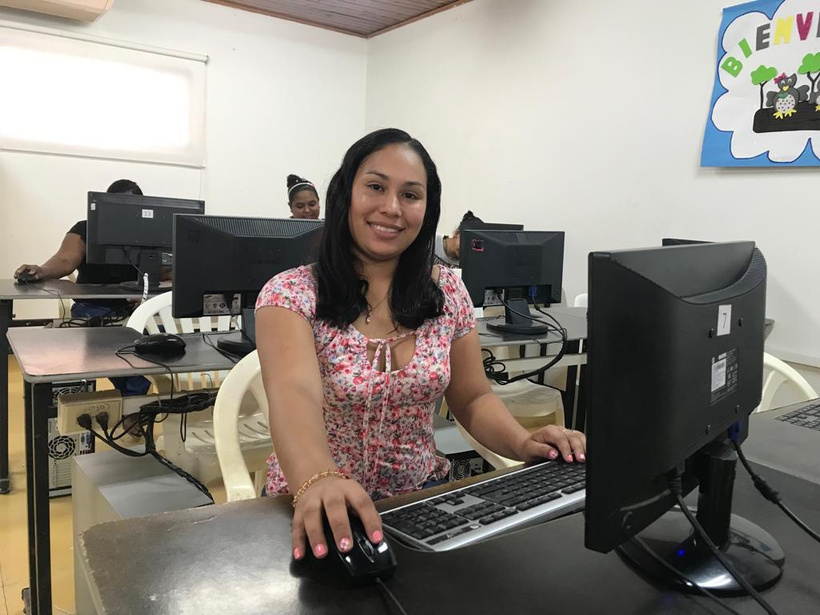 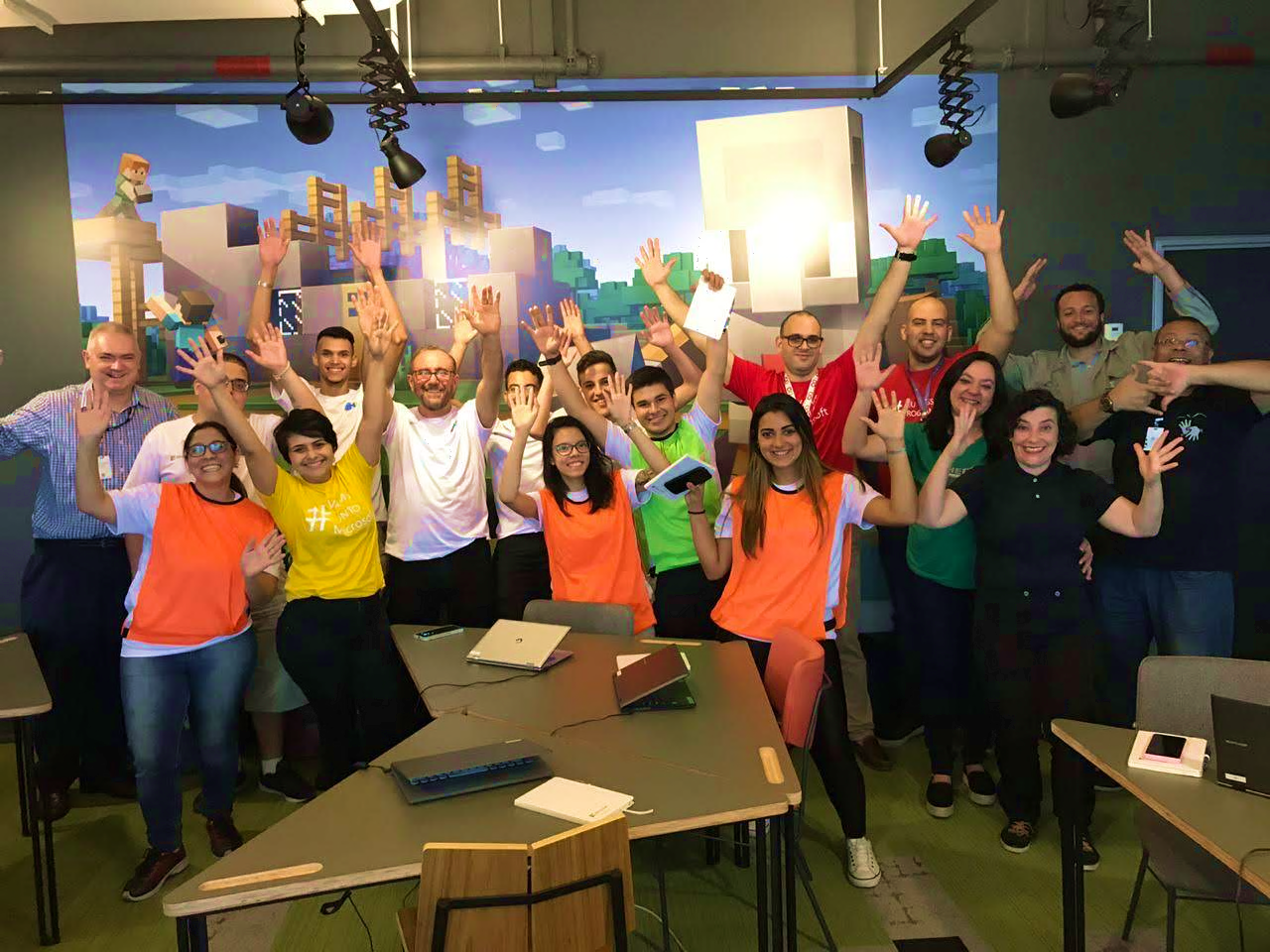 [Speaker Notes: 1,000 over the years – currently parterned with 51 CSOs]
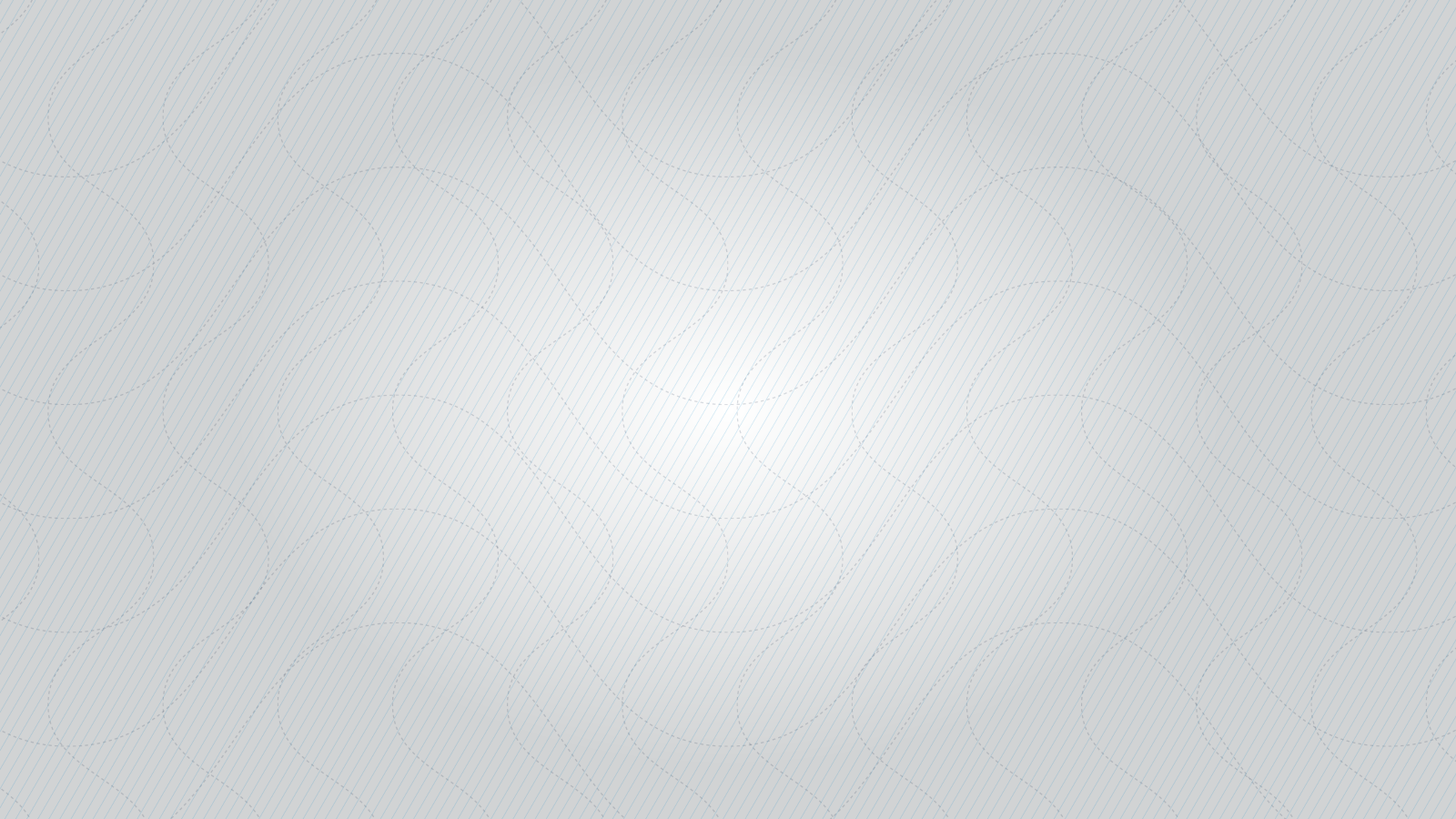 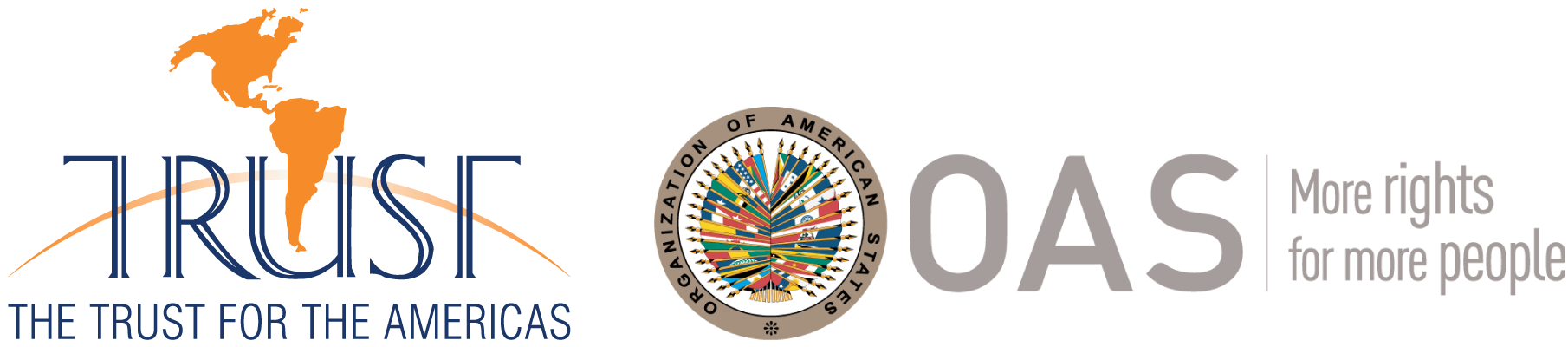 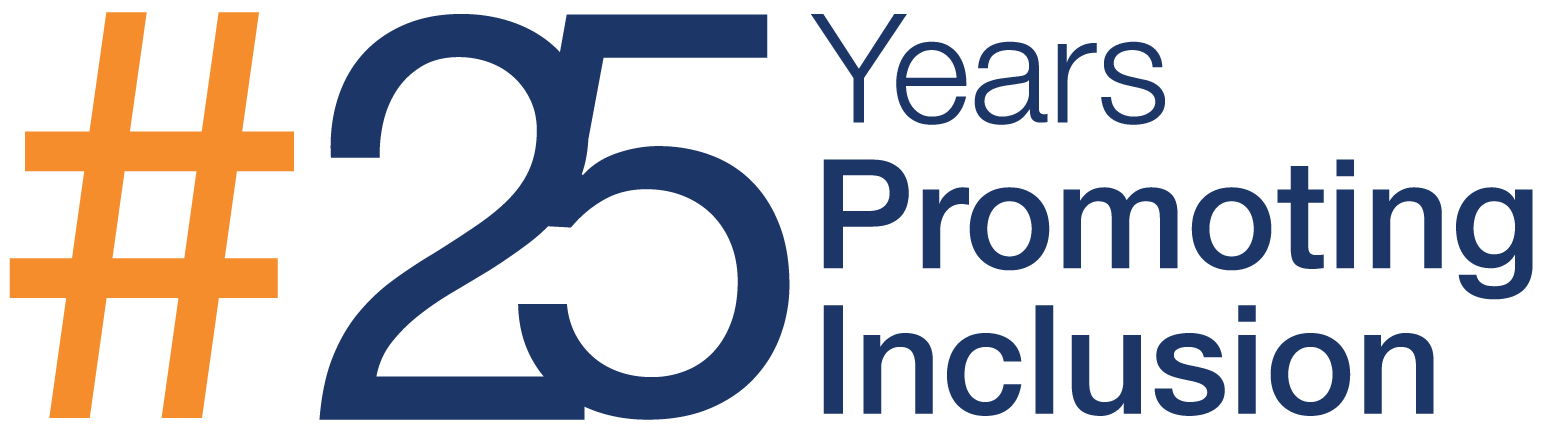 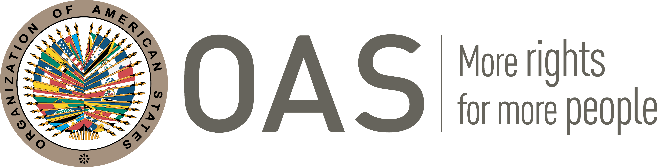 Provide skills 

Help people get jobs and expand micro-enterprises.
 
Promote innovation in small businesses & governments.
Programs
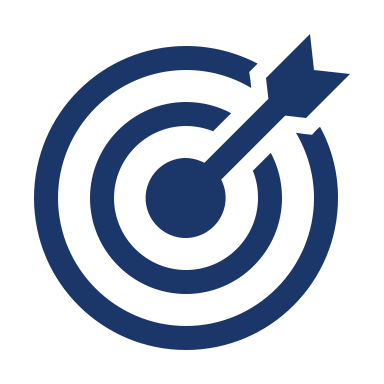 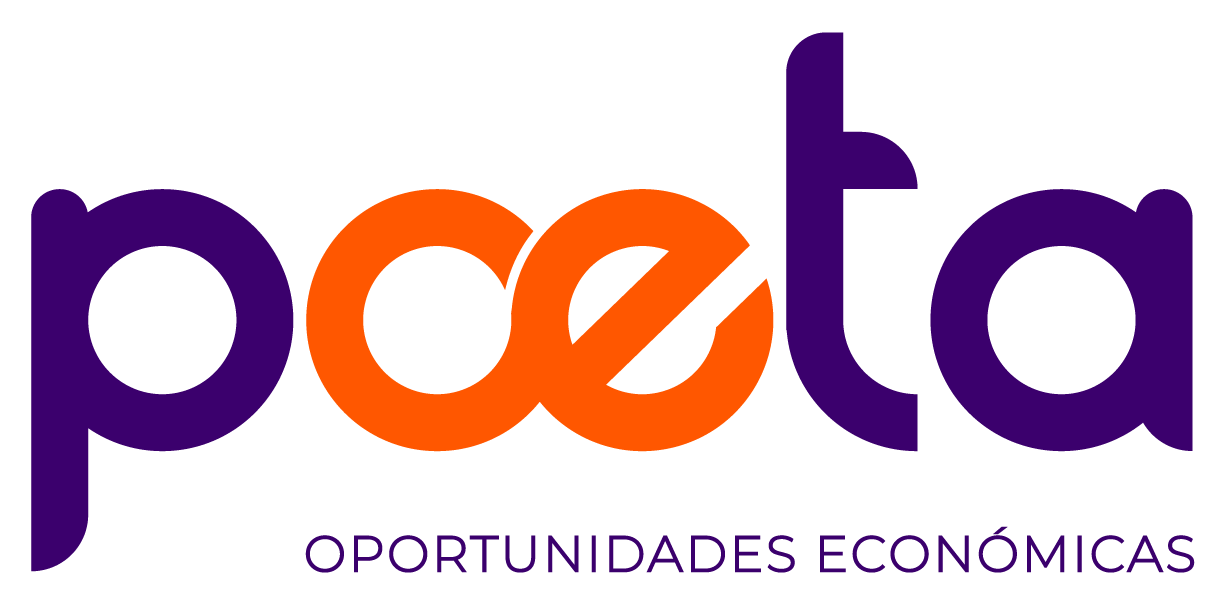 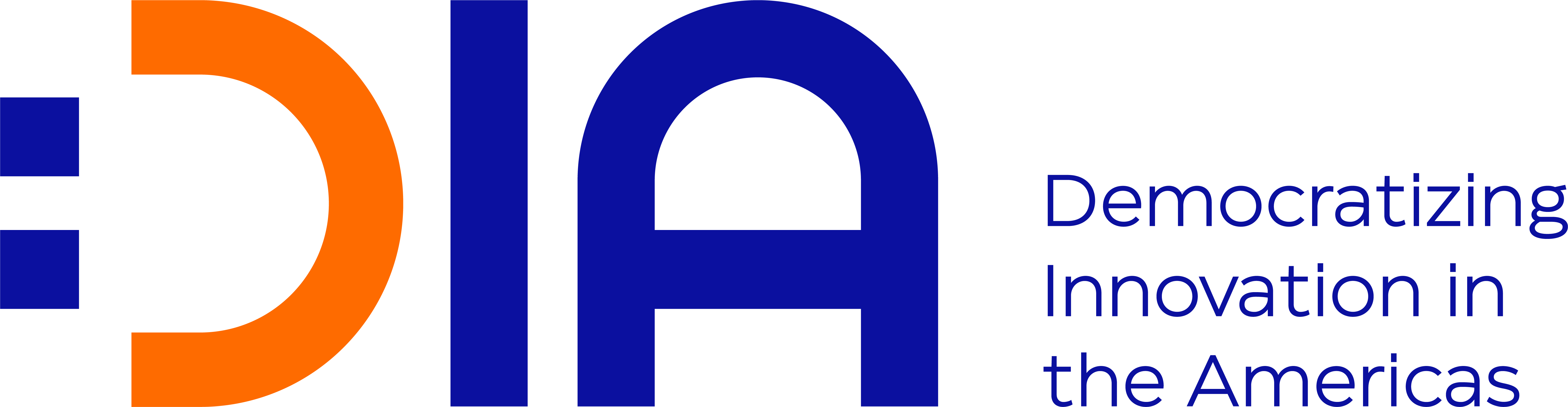 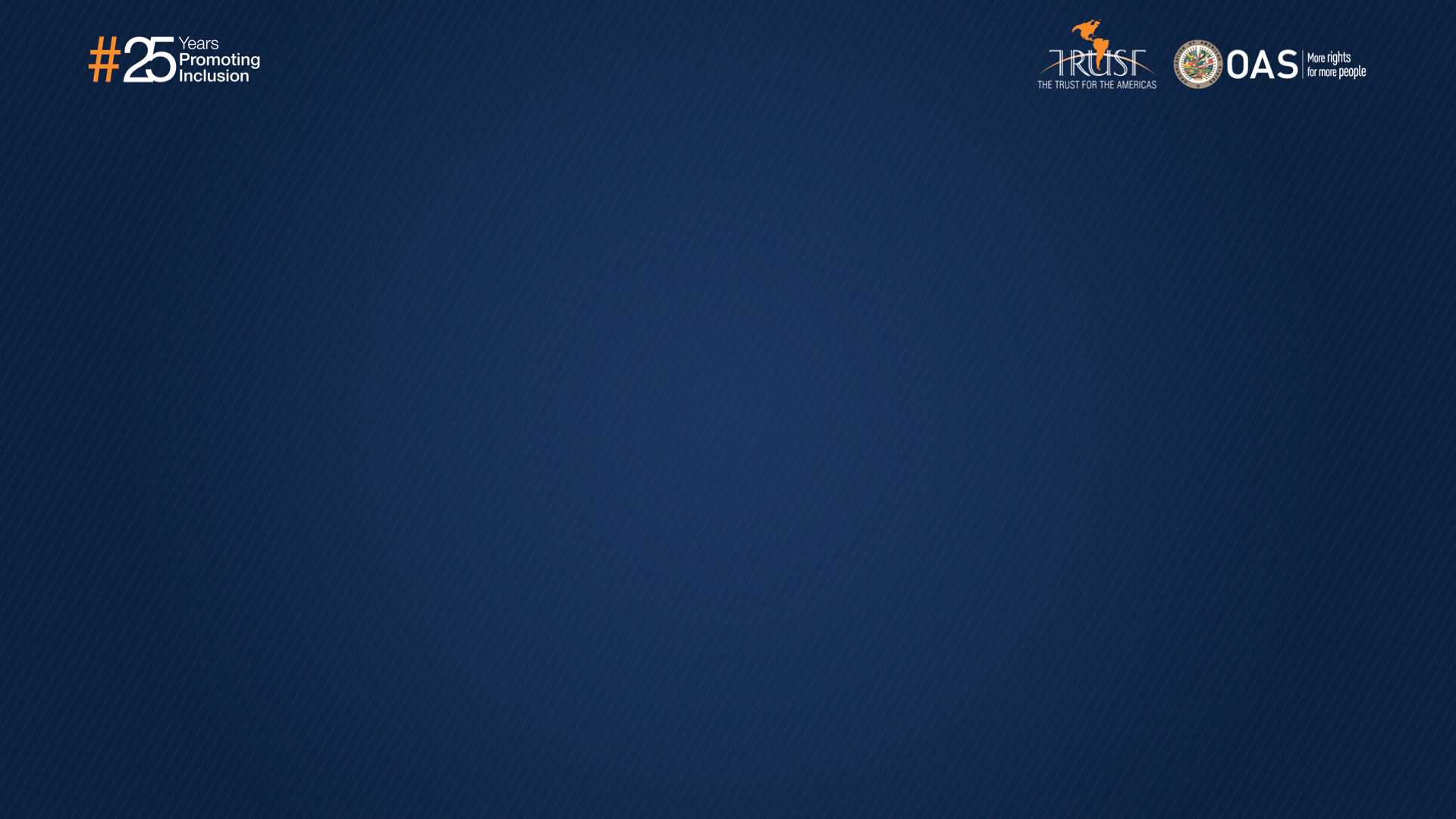 Cross Cutting Themes
Gender
Entrepreneurship
Adaptation to risk/climate change
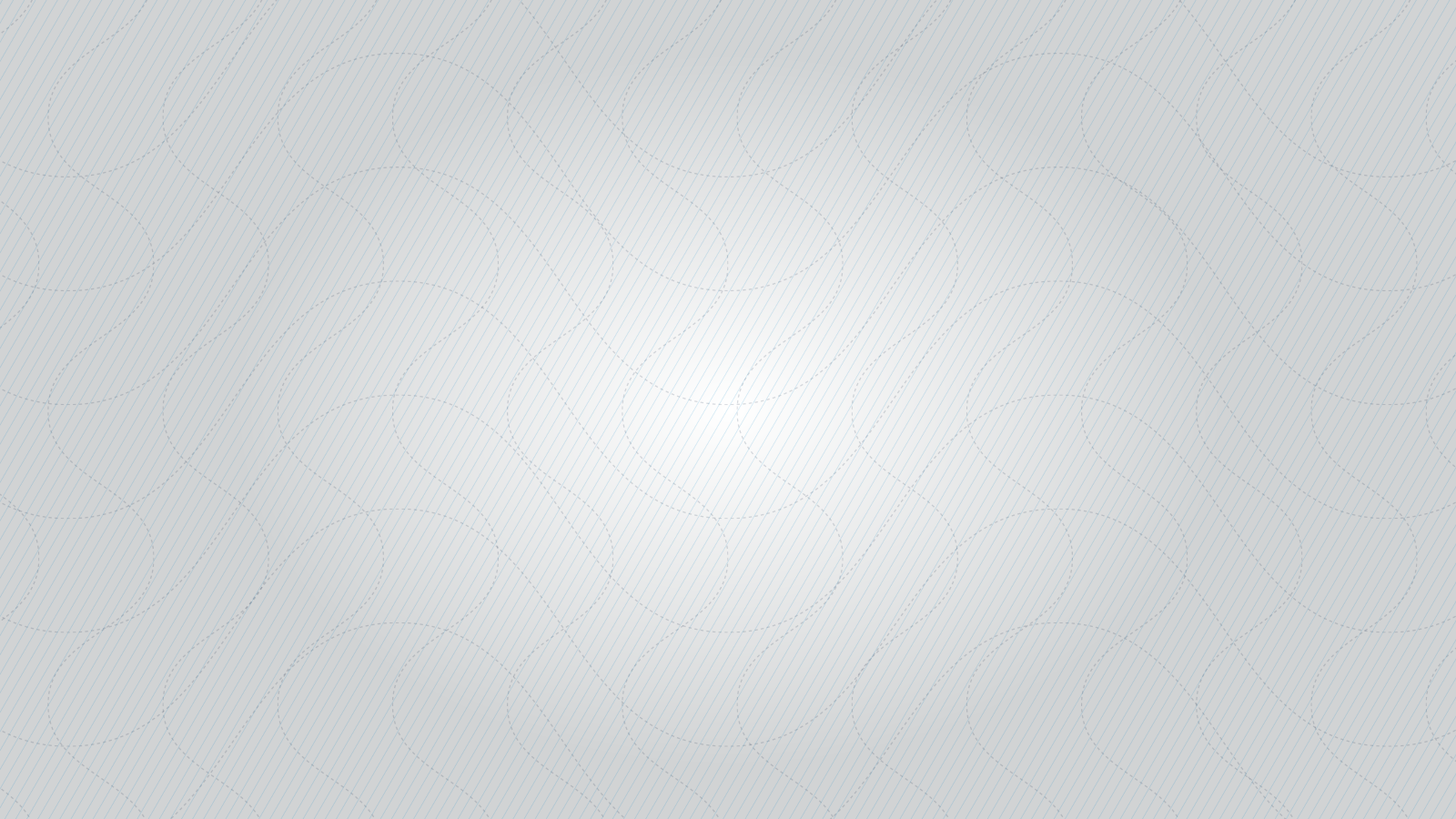 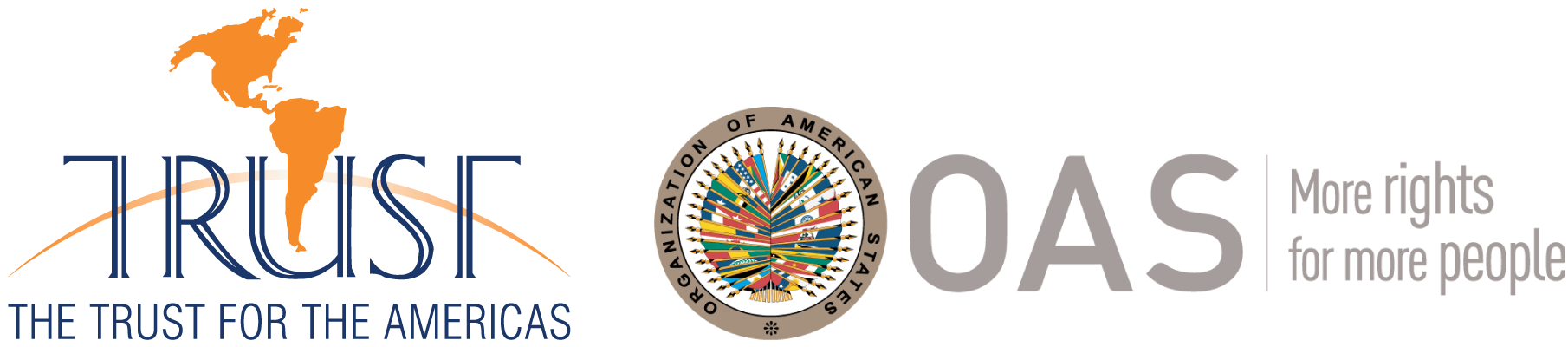 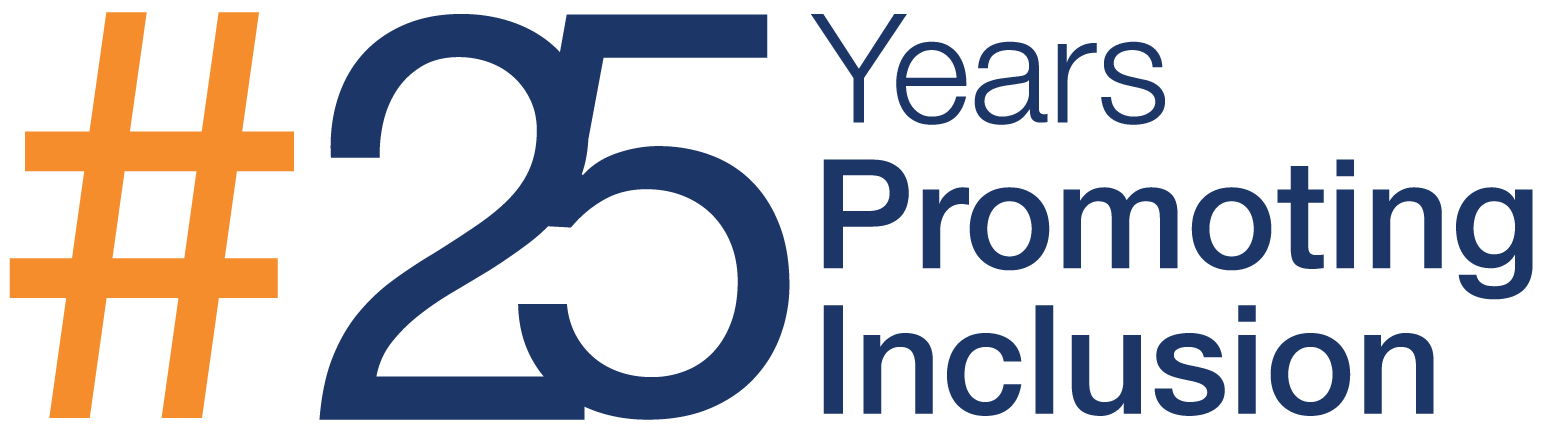 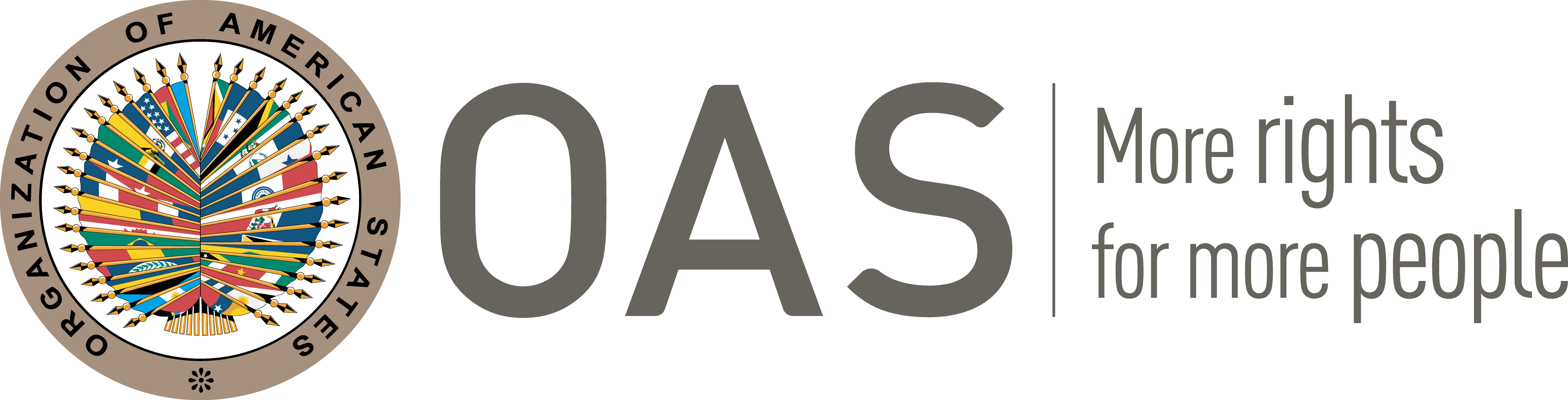 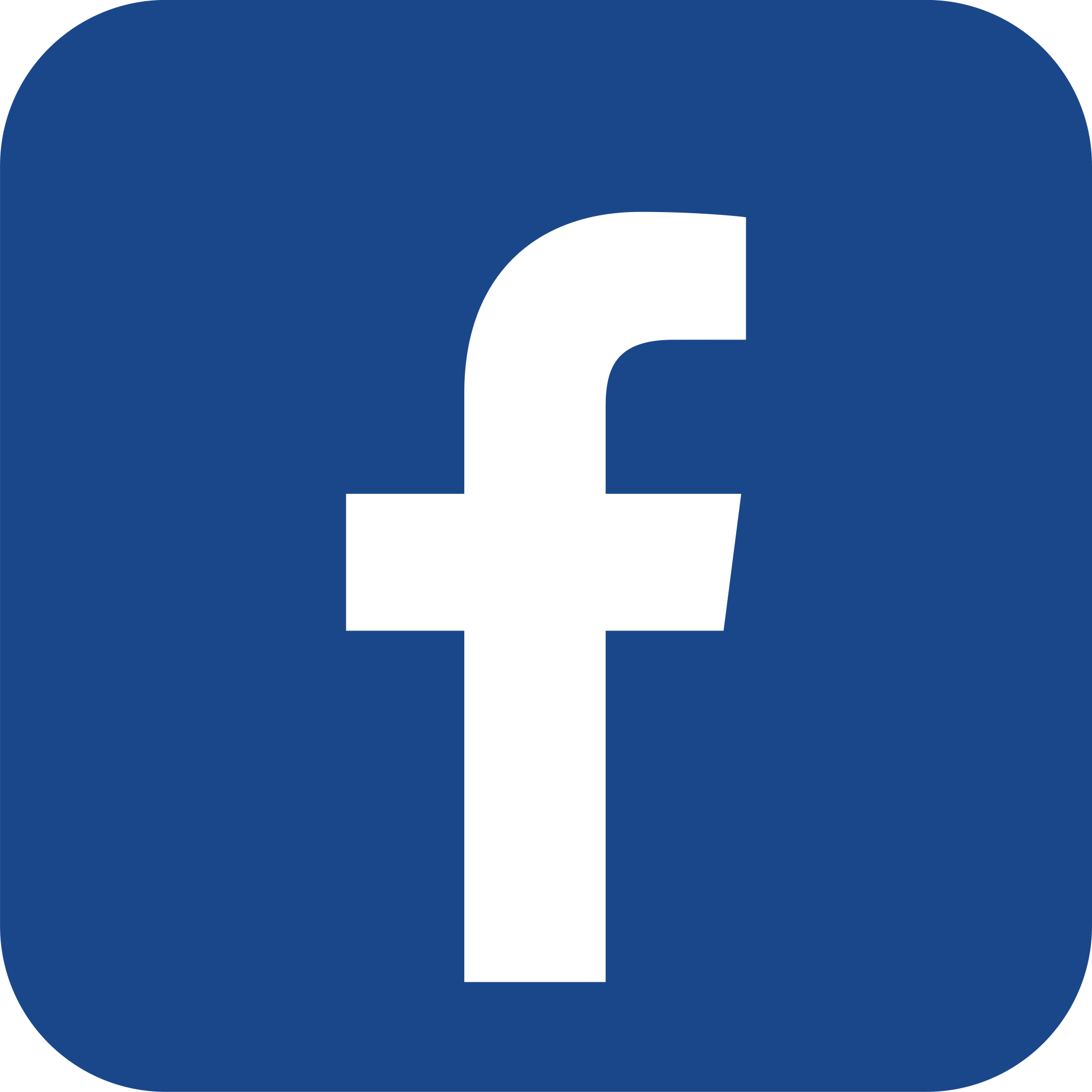 The Trust for the Americas
Follow us on Social Media
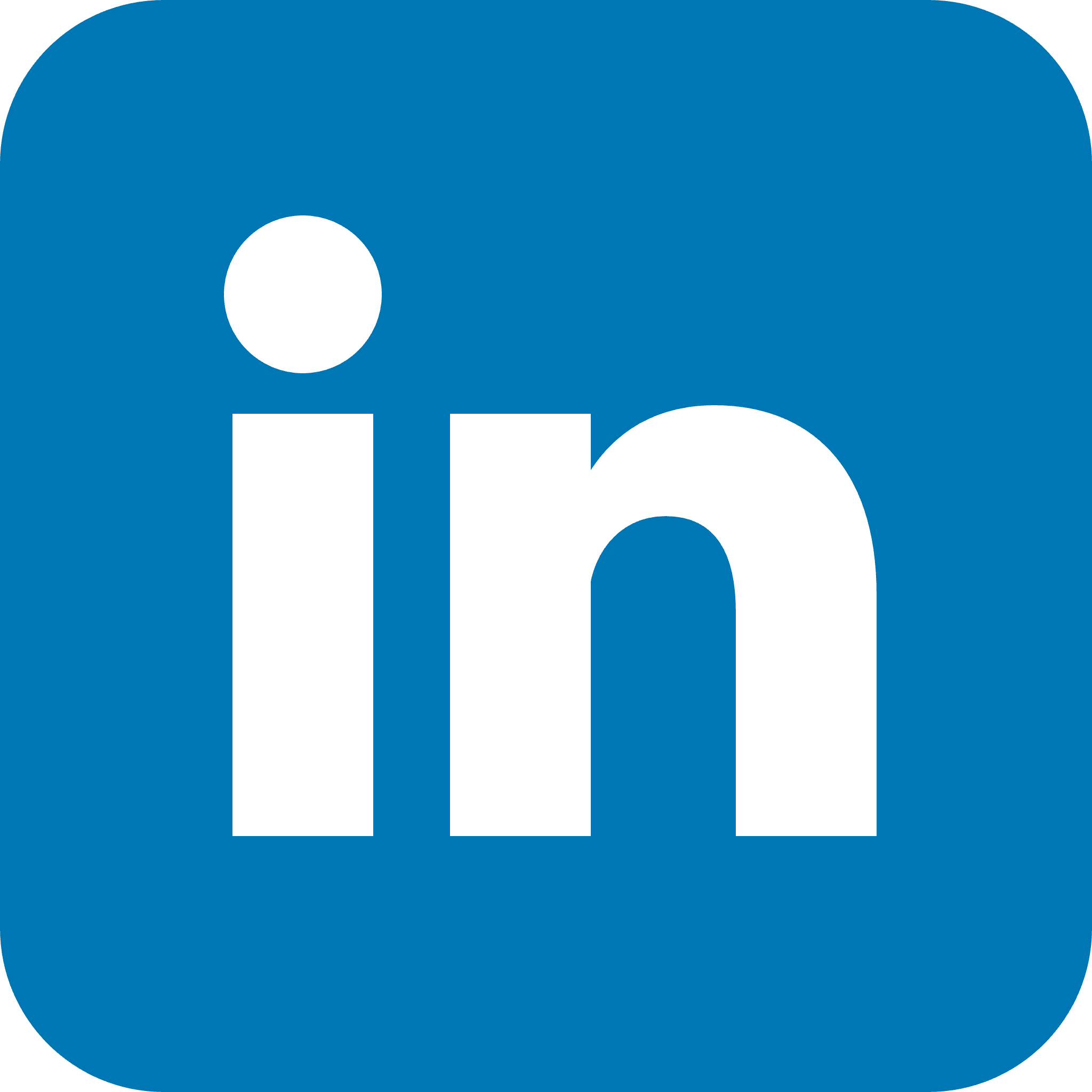 The Trust for the Americas
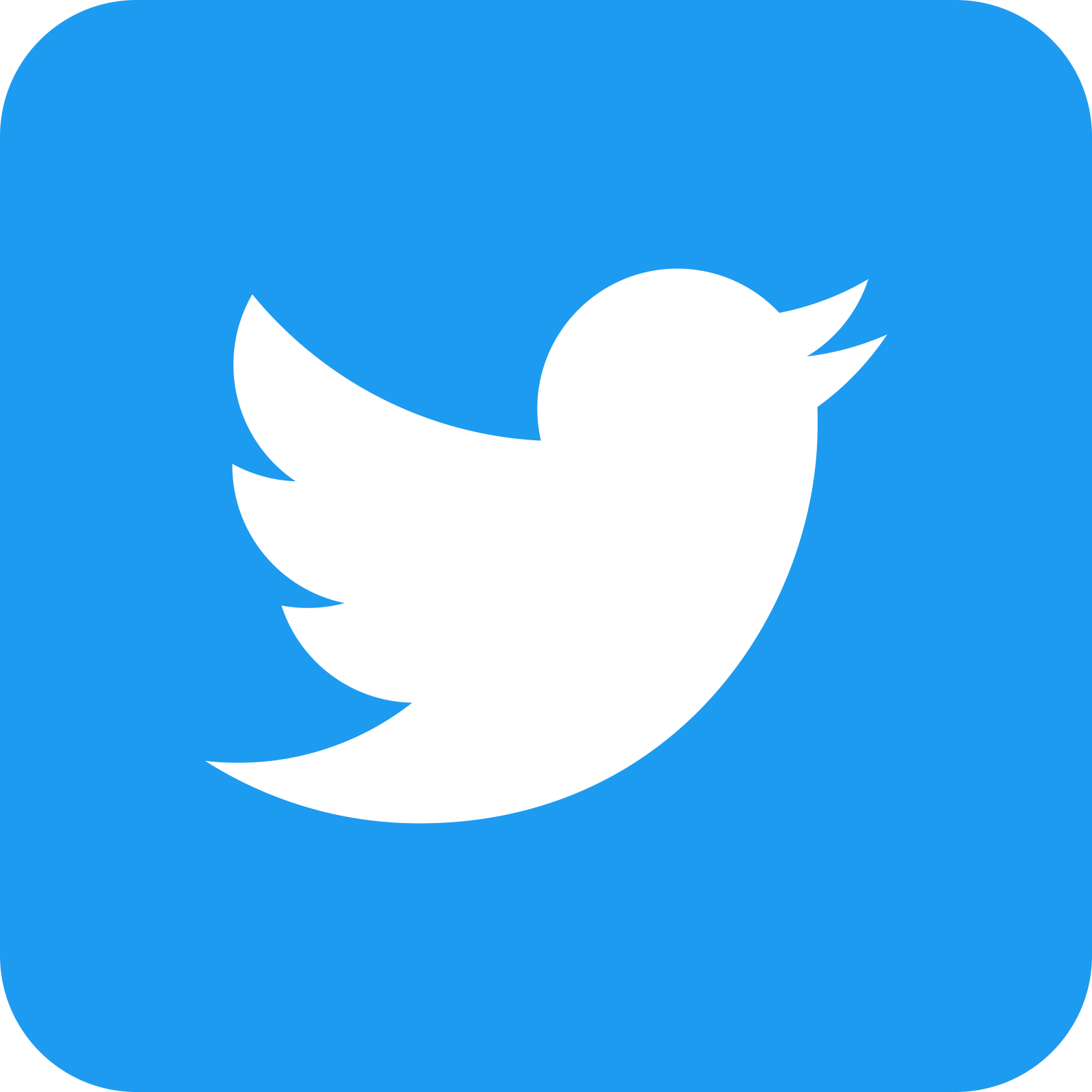 Trust4Americas
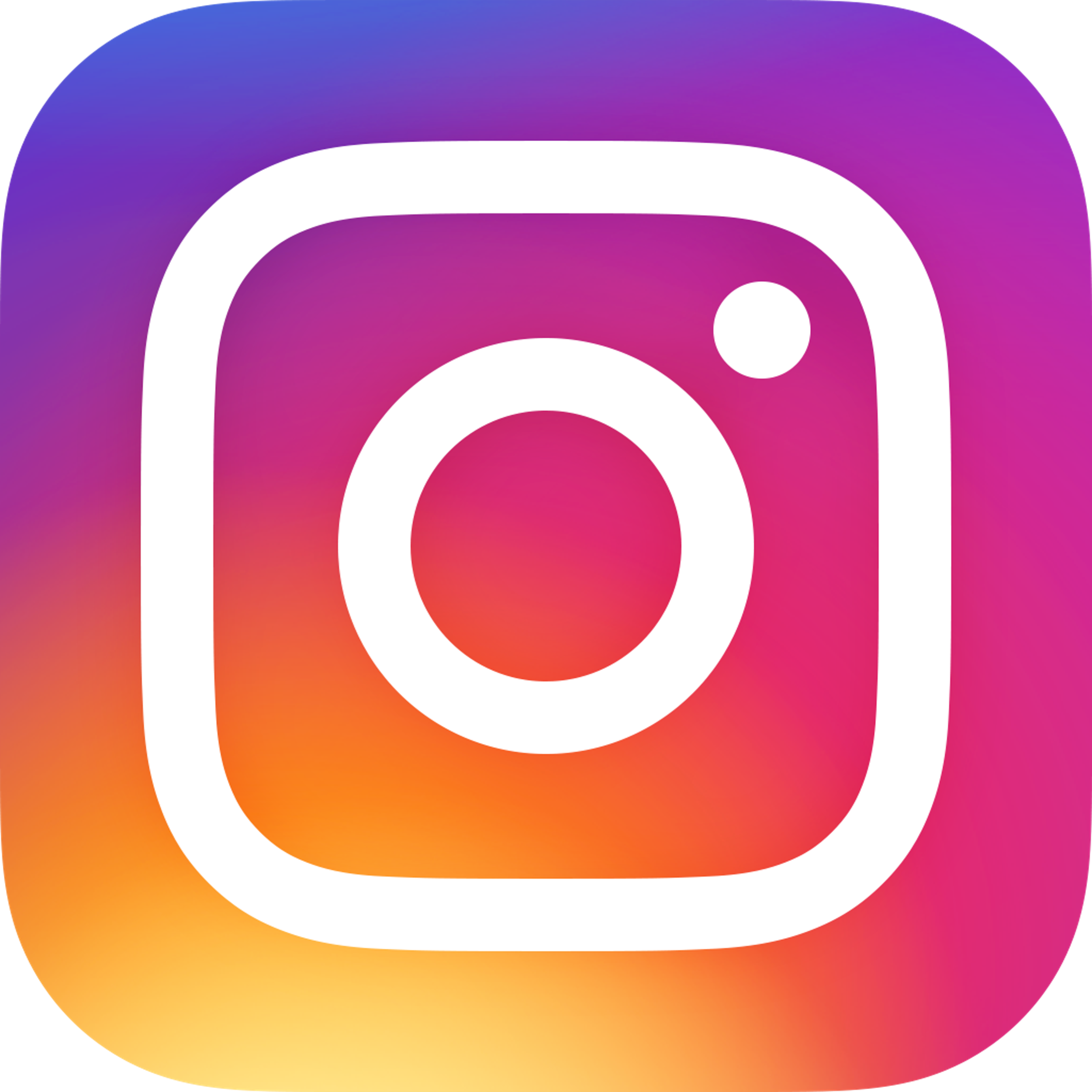 Trust4Americas